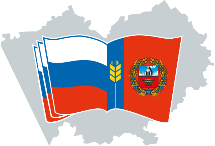 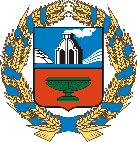 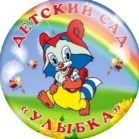 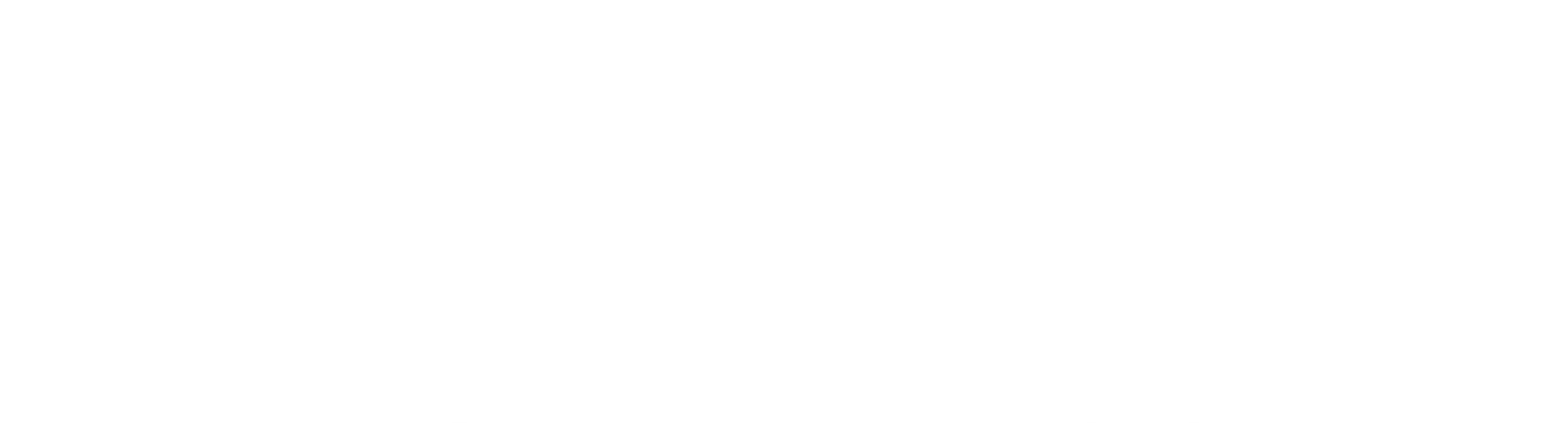 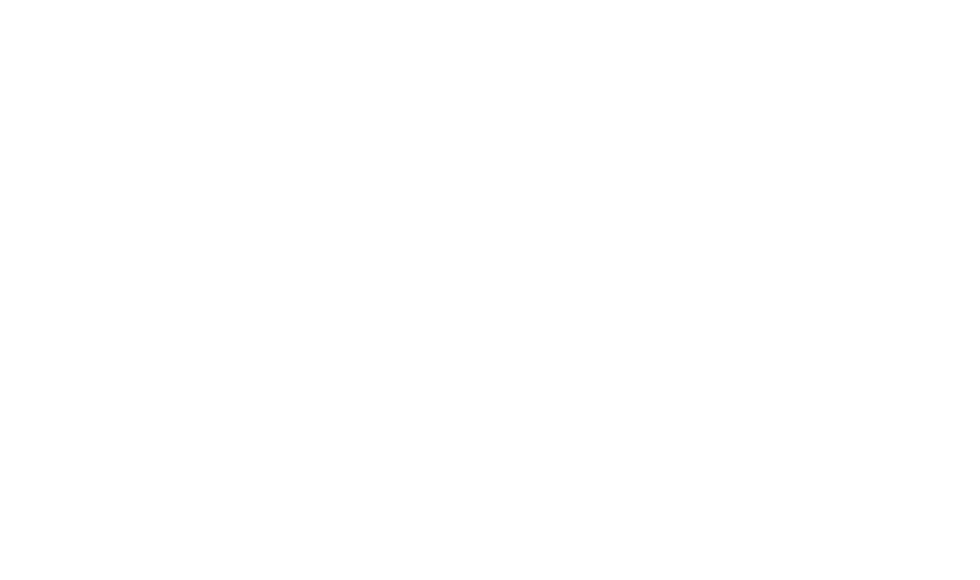 Министерство образования Алтайского края
Опыт работы по Программе                    просвещения родителей 
(законных представителей) детей дошкольного возраста, посещающих дошкольные образовательные организации
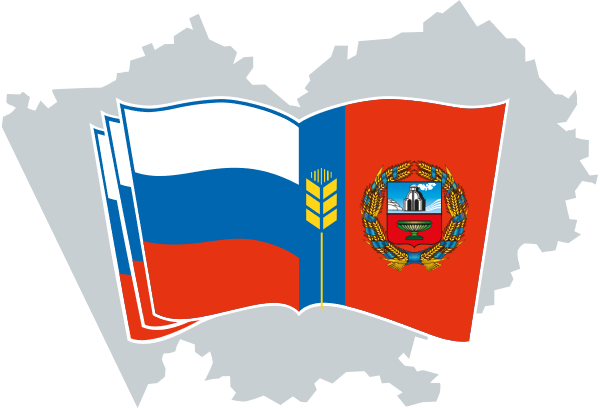 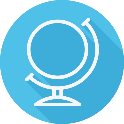 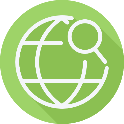 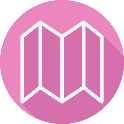 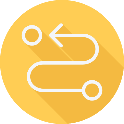 Коллектив МБДОУ д/с «Улыбка» 
с. Павловск, Алтайский край
Москва, 2024
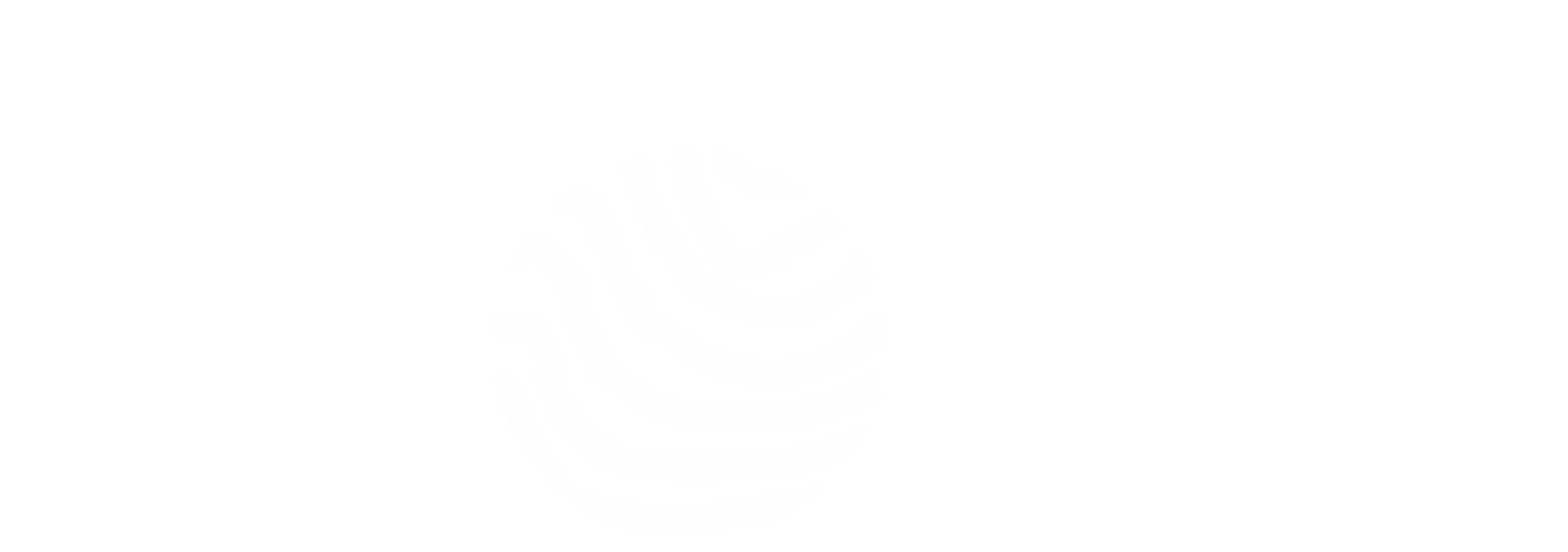 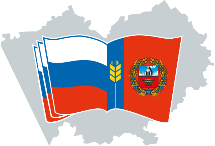 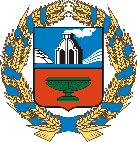 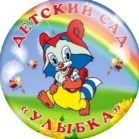 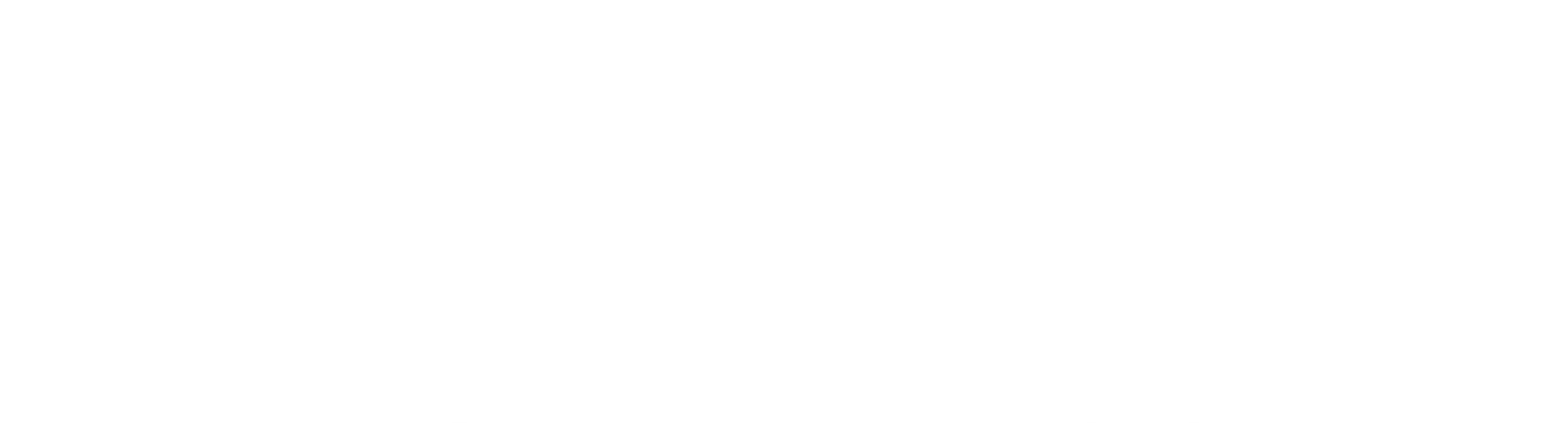 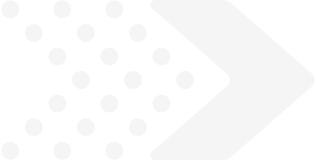 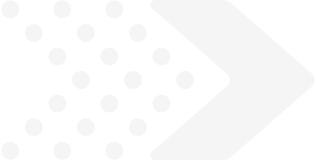 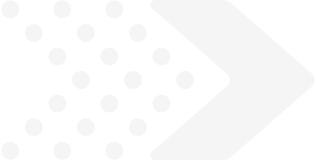 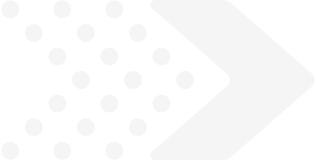 02
03
01
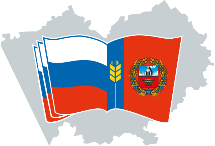 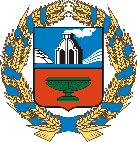 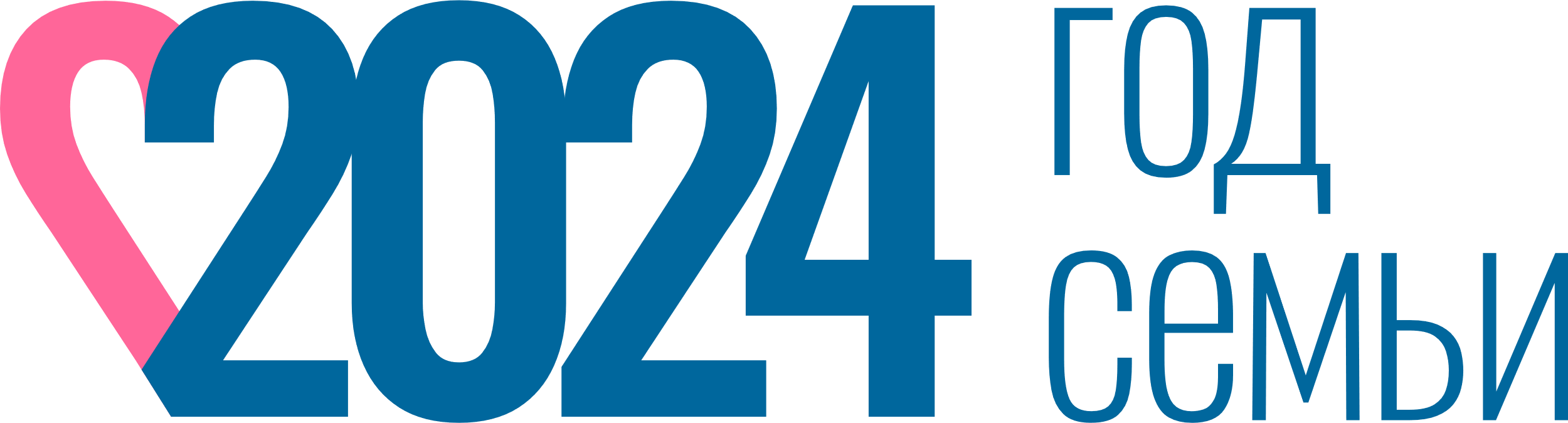 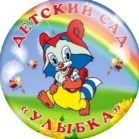 1.1. Родительская компетентность и ответственное родительство
Основные понятия
Родительство – сложный социальный институт, базирующийся на проявлении родительских чувств, любви и привязанности к детям, определяющий выполнение специфических социальных ролей матери и отца, основанных на фундаменте культурных ценностей и традиций как общества в целом, так и конкретной семьи и проявляющийся в реальном поведении, отношении родителей к детям в стиле воспитания
Ответственное родительство – выполнение родителями своих обязанностей по содержанию, воспитанию, обучению, сохранению здоровья ребенка, исходя из его законных интересов и потребностей, создание условий, в которых ребенок может в полной мере развиваться
Компетентность родителя – способность родителя решать вариативные задачи воспитания, развития, обучения ребенка, опираясь на знания об особенностях его развития, потребностях и возможностях, интересах и способностях ребенка
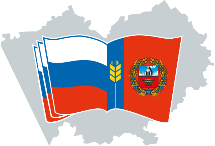 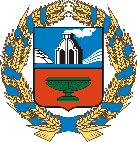 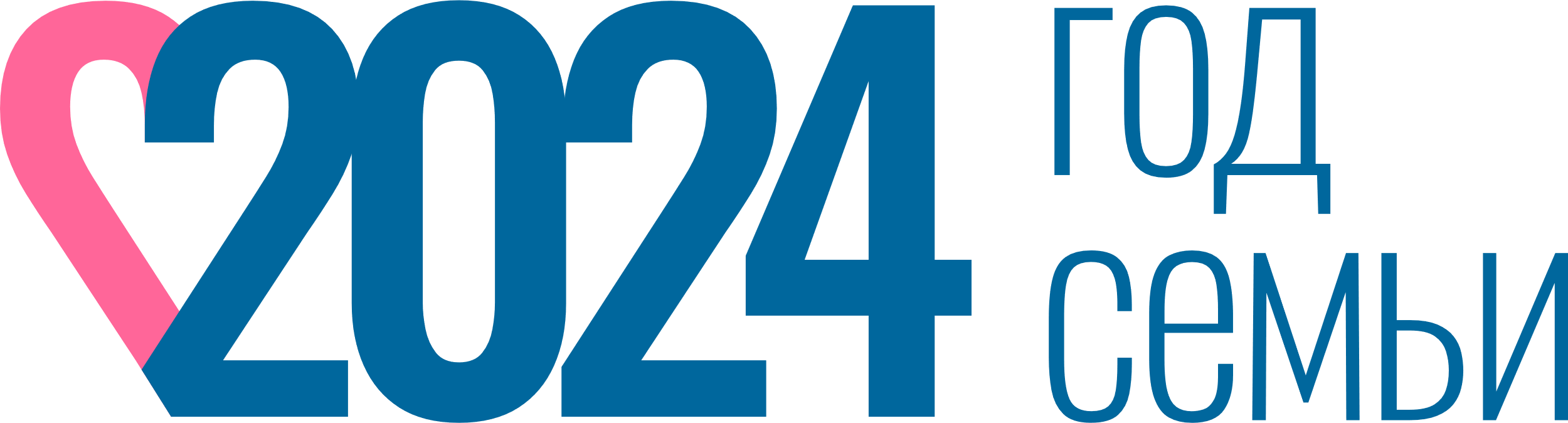 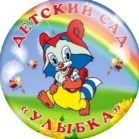 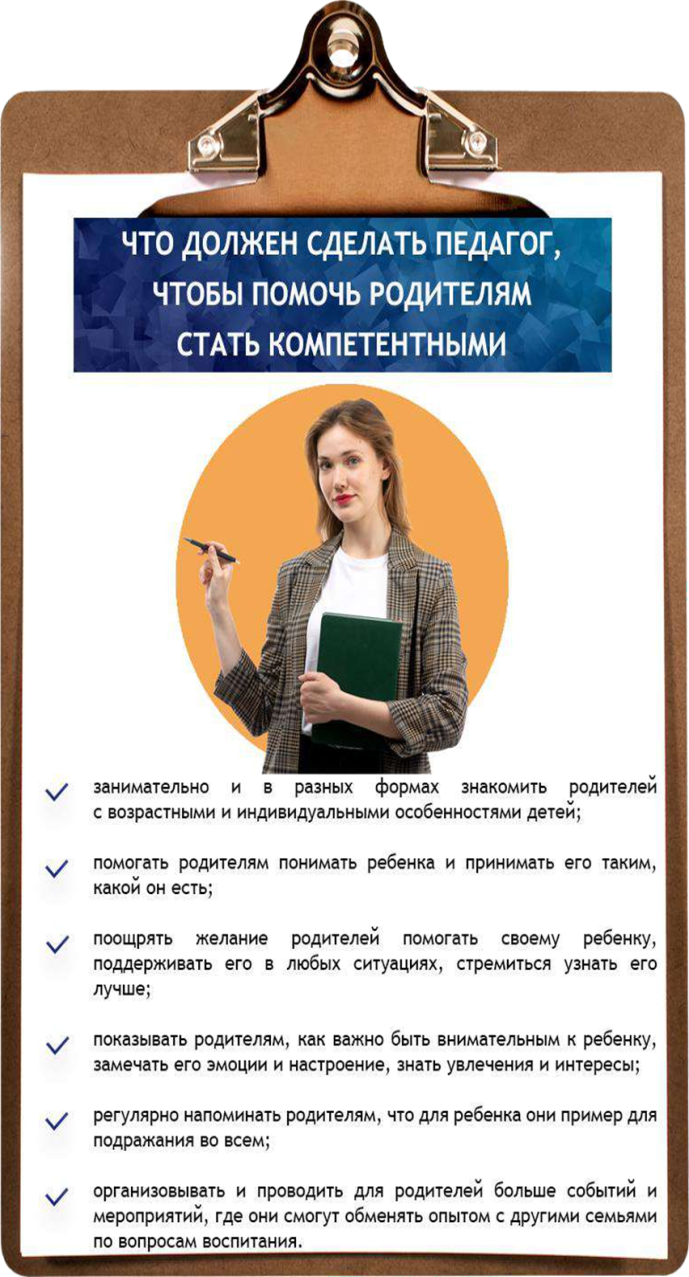 1.1. Родительская компетентность и ответственное родительство
Рекомендованные действия педагога ДОО по организации взаимодействия с родителями детей дошкольного возраста, чтобы помочь родителям стать компетентными
1.1. Родительская компетентность и ответственное родительство
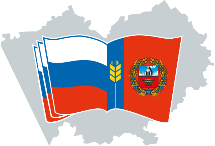 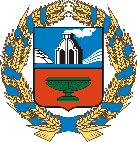 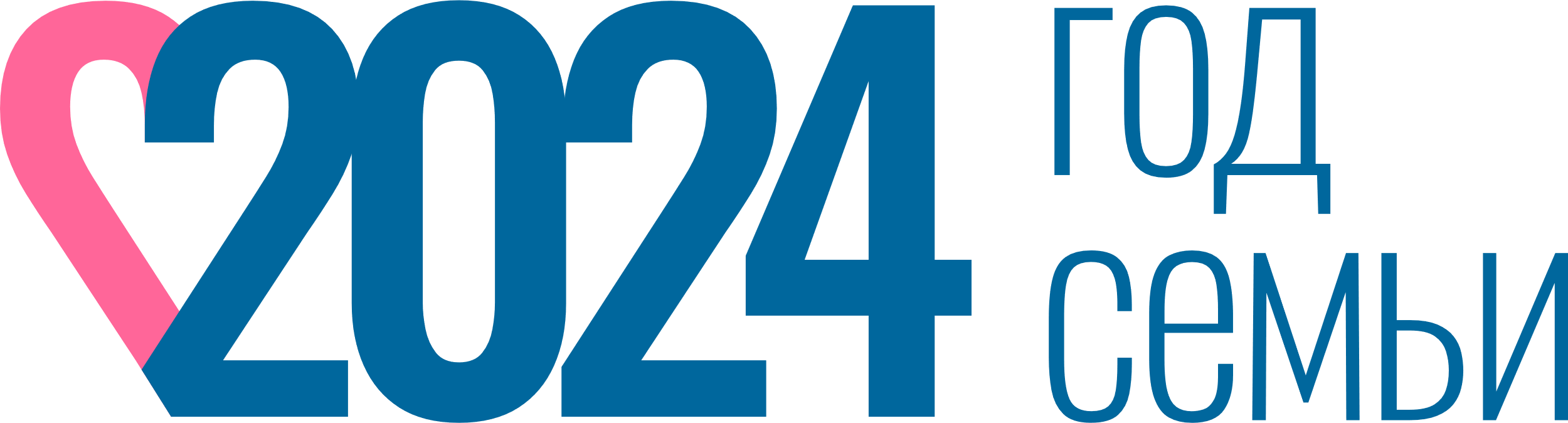 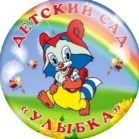 Семейные клубы
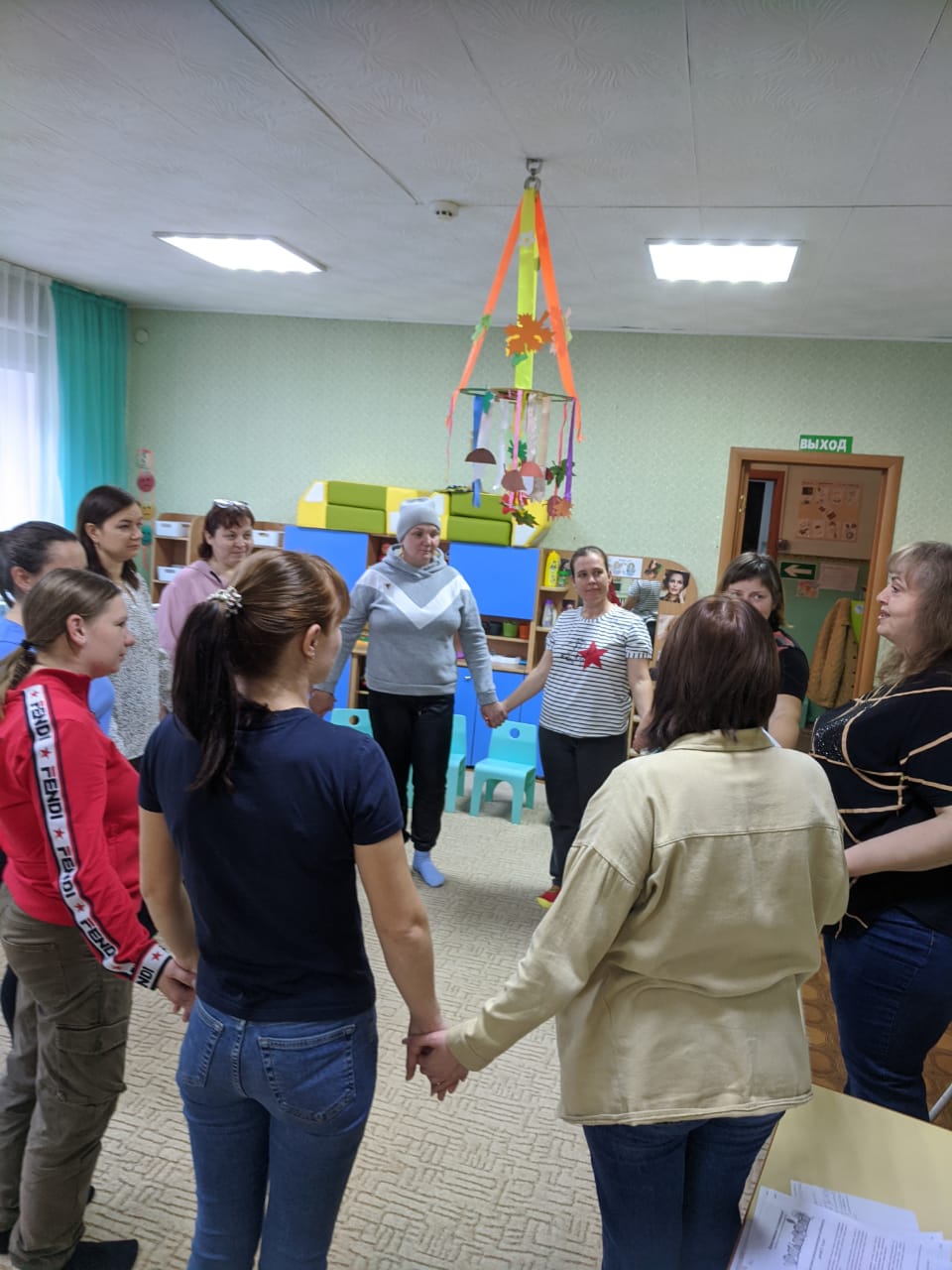 Семинар-практикум
 «Учим ребёнка проигрывать»
День открытых дверей
 «Семь шагов родителей 
для лёгкой адаптации»
Тренинг для родителей 
«Детские страхи причины и последствия»
1.1. Родительская компетентность и ответственное родительство
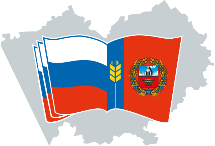 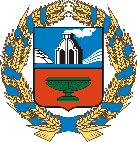 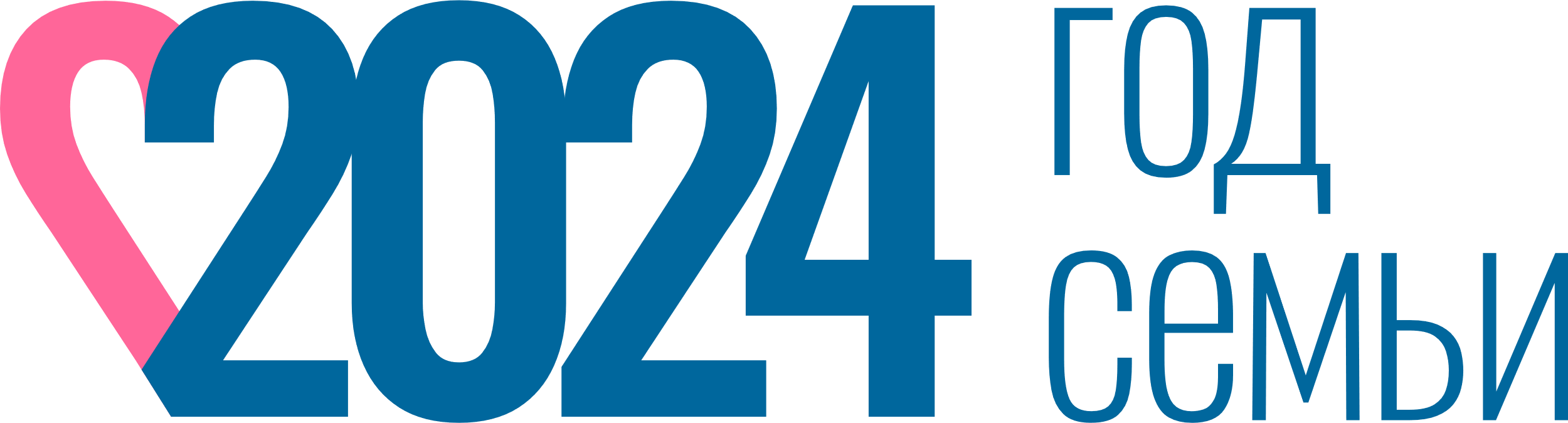 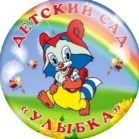 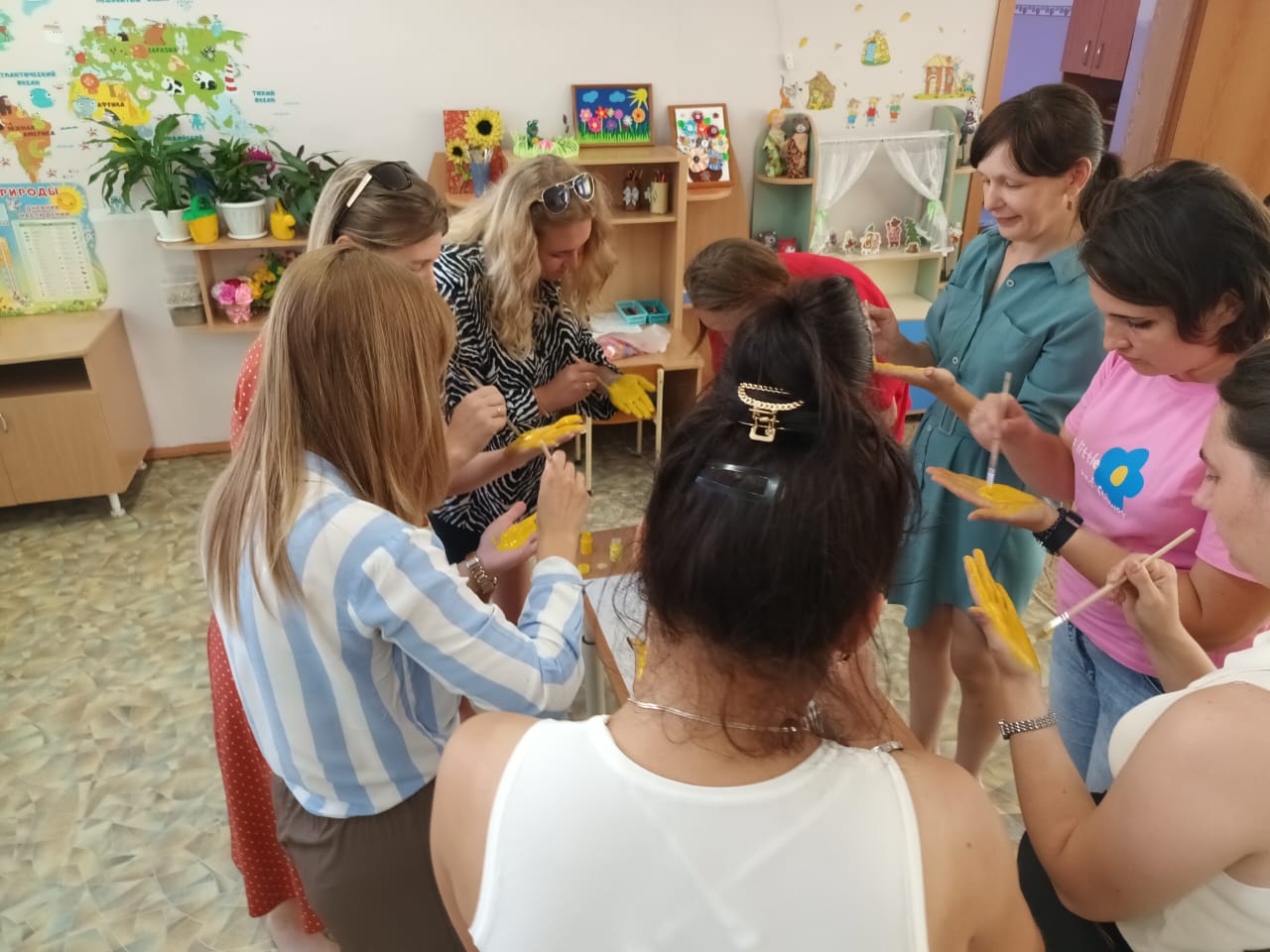 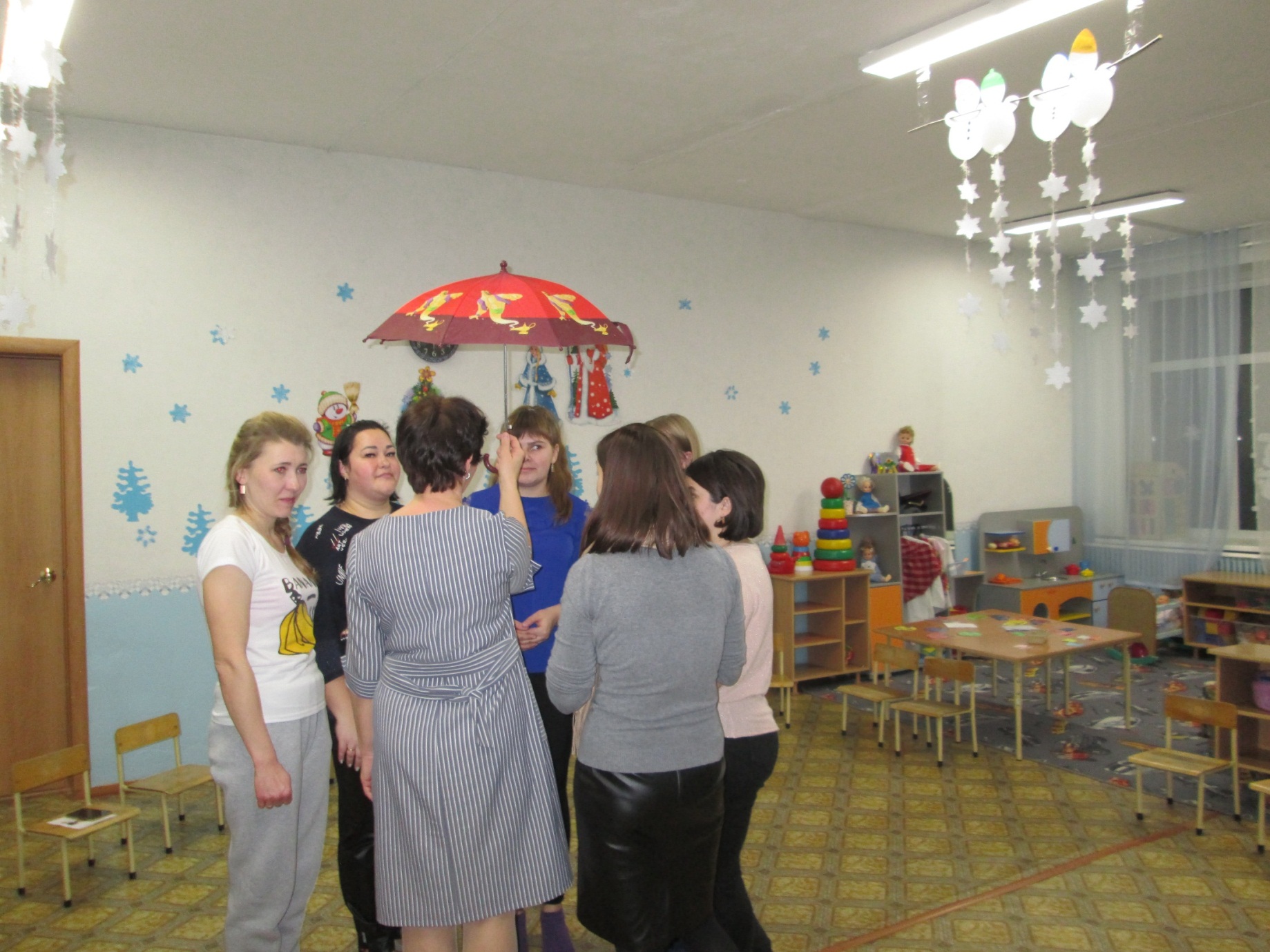 Вечера вопросов и ответов 
для родителей
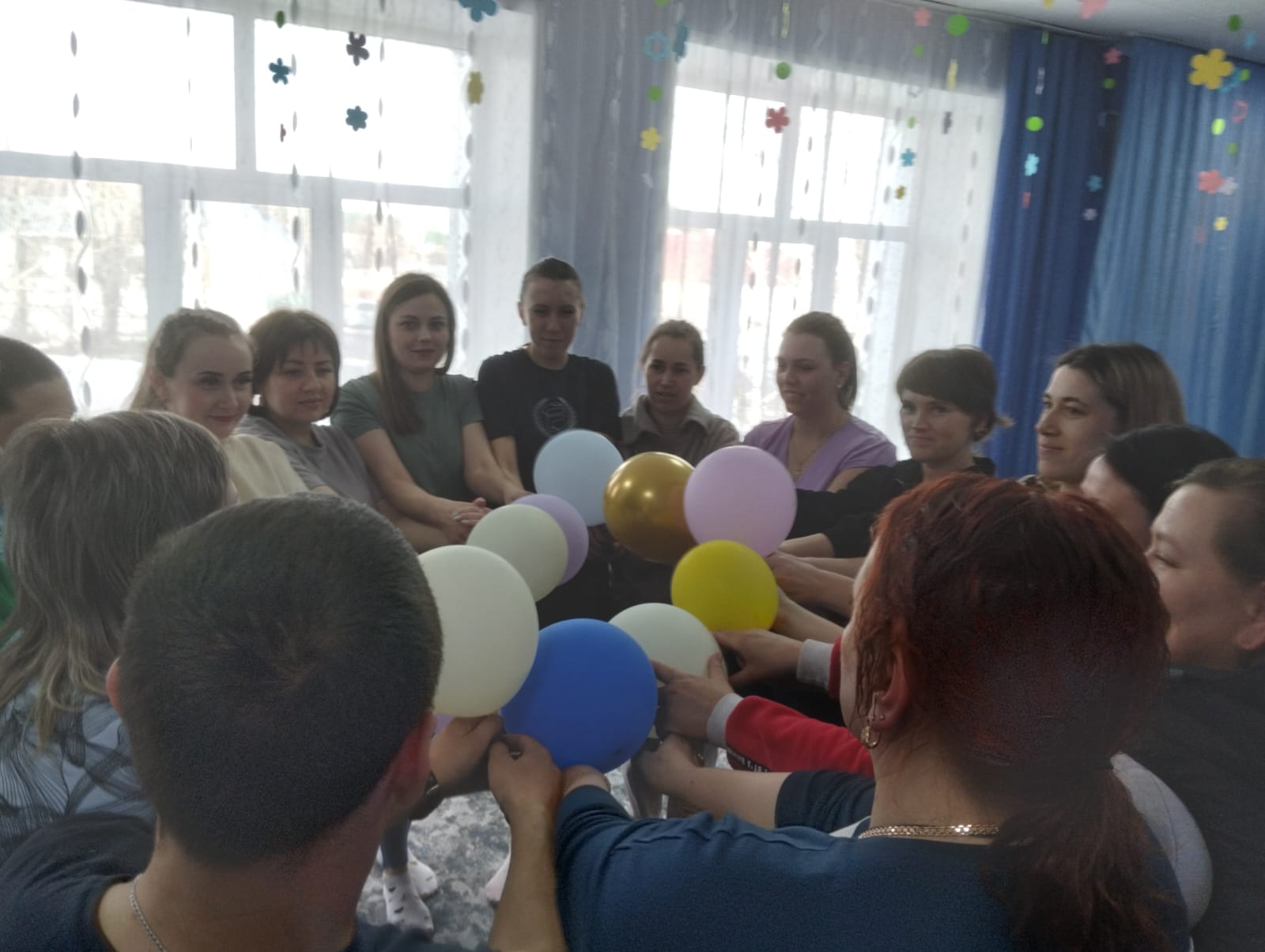 «Родительская любовь и 
воспитание»
«Стили семейного воспитания»
«Счастливая семья»
1.1. Родительская компетентность и ответственное родительство
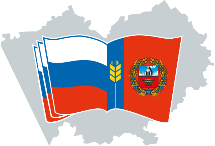 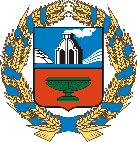 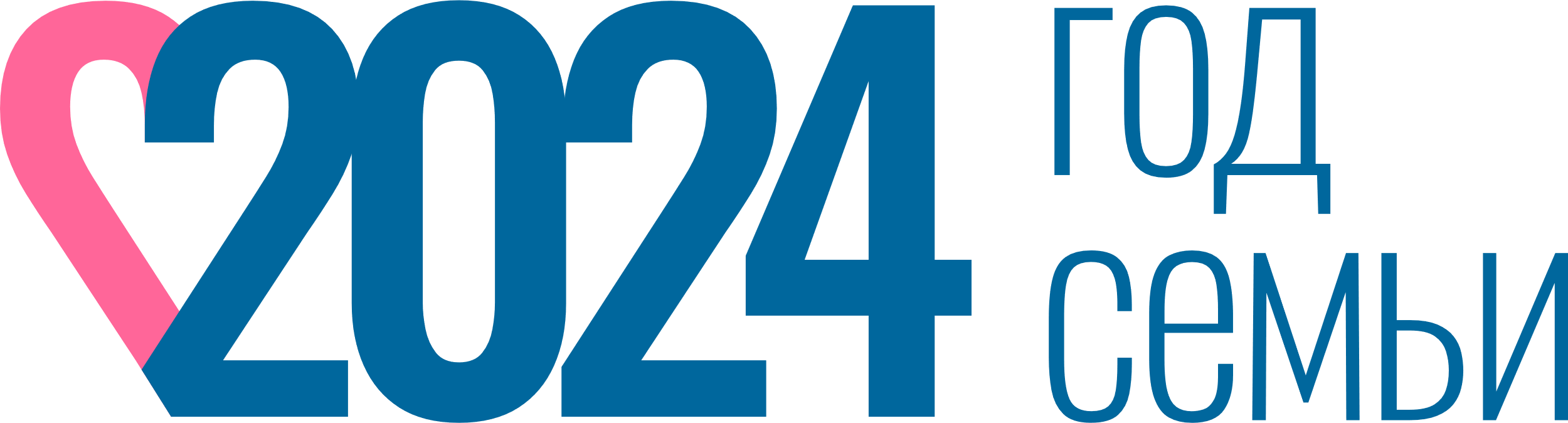 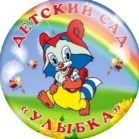 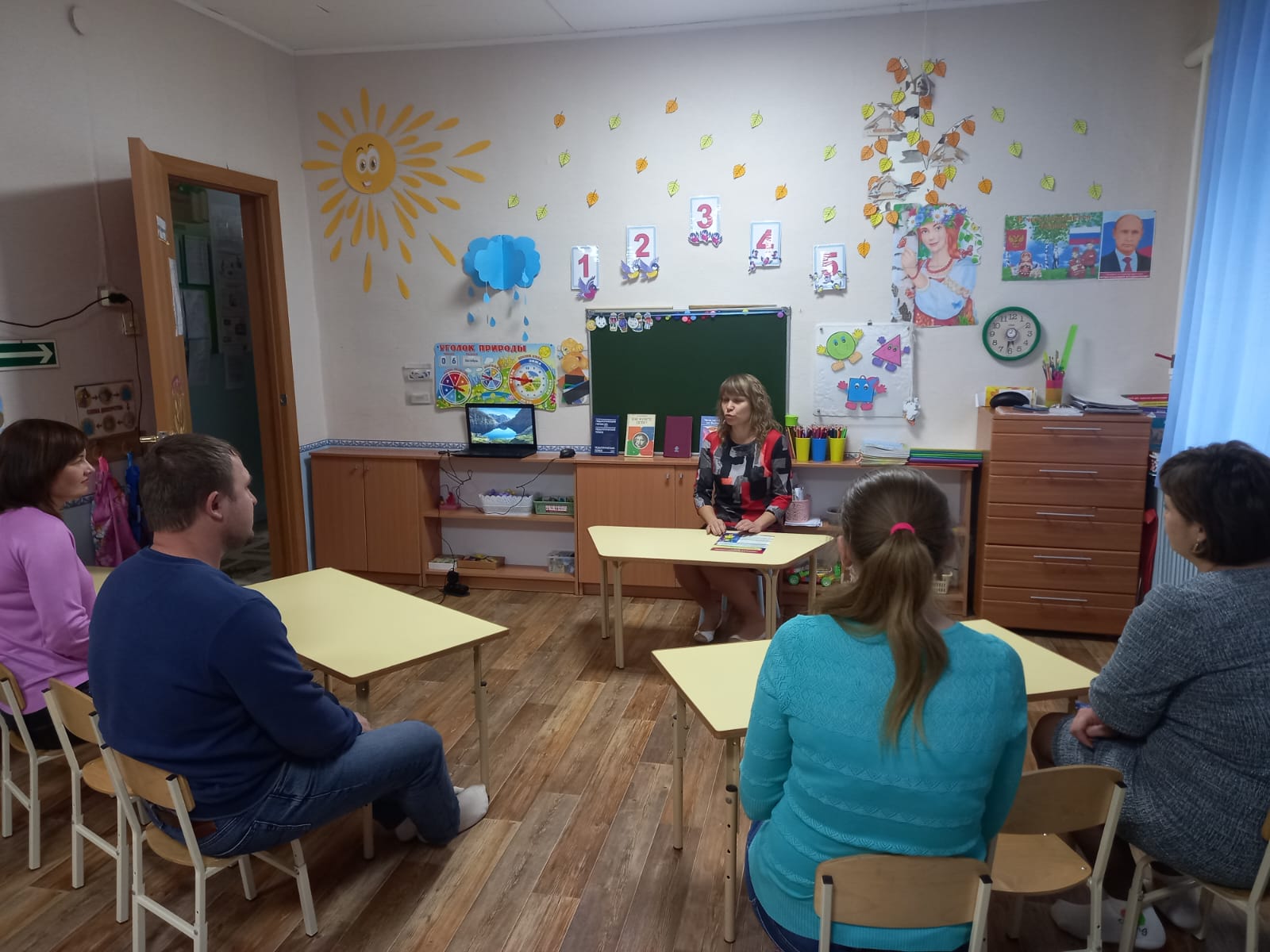 «Мини собрания»
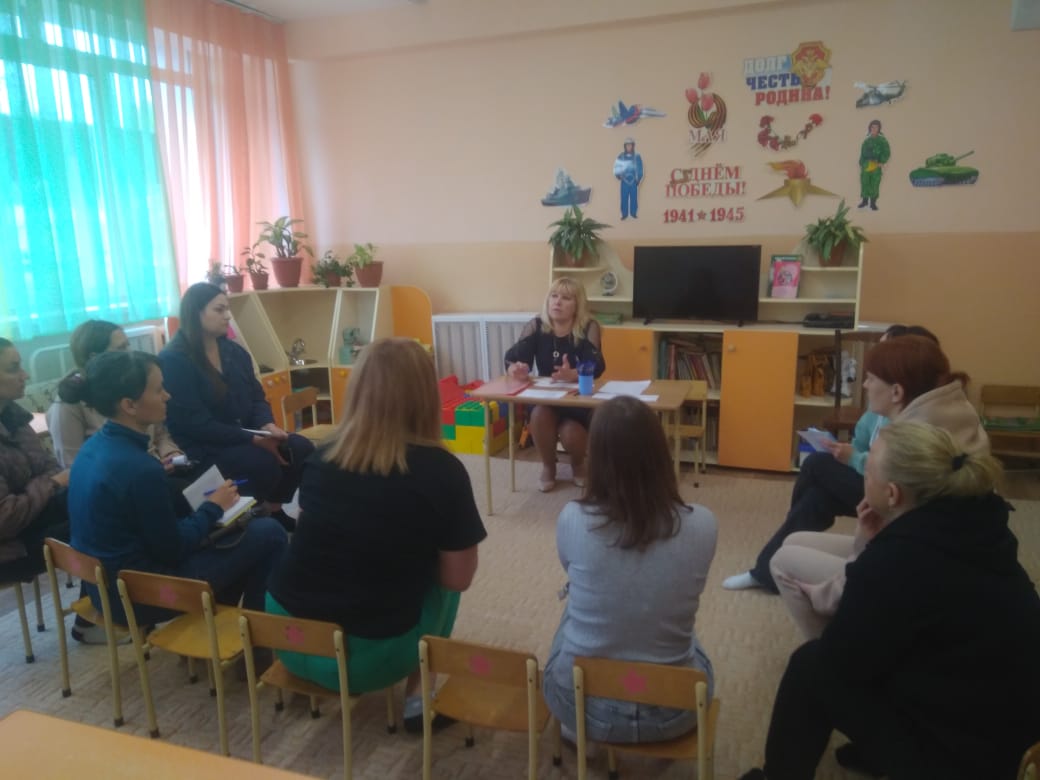 02
03
01
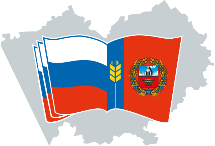 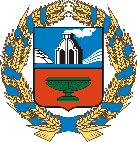 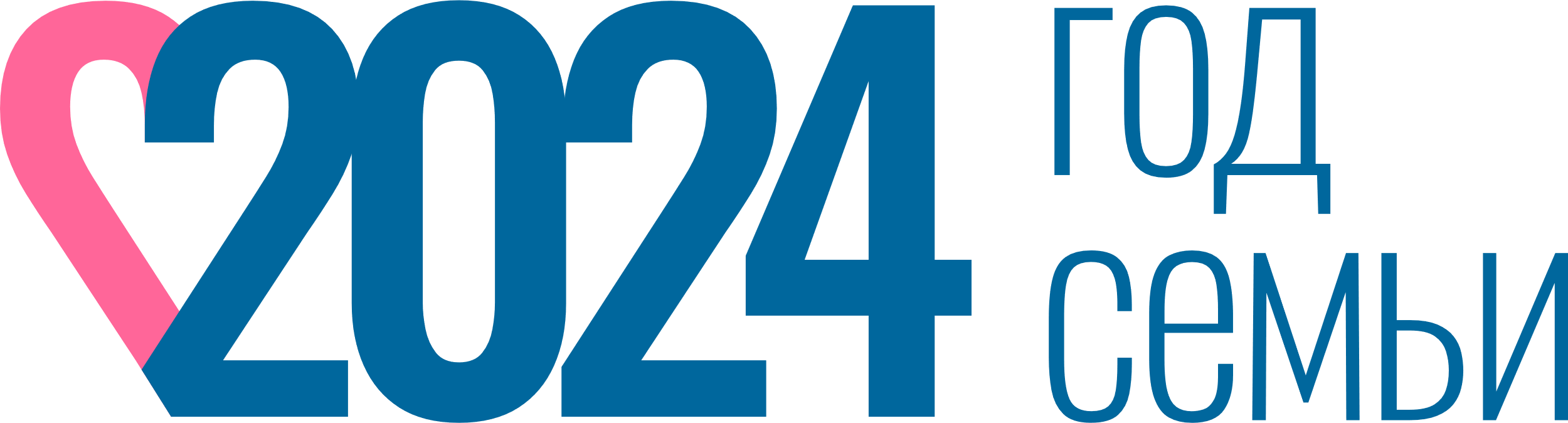 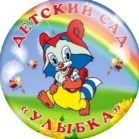 1.2. Специфика и структура  детско-родительских отношений
Основные понятия
Родительская любовь – эмоциональное безусловное принятие ребенка, опирающееся на опыт межличностных отношений зрелой личности, сформированную родительскую позицию, осознание своей ответственности и желания заботиться, дарить радость жизни.
Эмоциональная привязанность – эмоциональная потребность ребенка быть вместе с родителем, возникающая на основе удовлетворения потребностей ребенка, в первую очередь потребности в эмоциональном общении, регулярности и предсказуемости взаимодействия, индивидуализации отношений
Родительский мониторинг – система контроля поведения ребенка на основе требований и запретов, ориентированных на возраст и личность ребенка через систему последствий и обратной связи (поощрений и наказаний).
Стиль семейного воспитания – интегративная характеристика родительской позиции, объединяющая особенности эмоциональных связей, удовлетворения потребностей, родительский мониторинг и особенности общения в целостную устойчивую систему.
04
05
Требования и запреты – социальные ожидания в отношении уровня достижений ребенка, его поведения и деятельности, преломленные через систему ценностей и целей воспитания родителей. Требования отражают положительный полюс ожиданий, а запреты – отрицательный
1.2. Специфика и структура  детско-родительских отношений
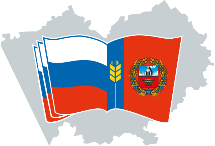 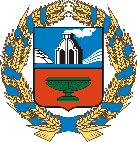 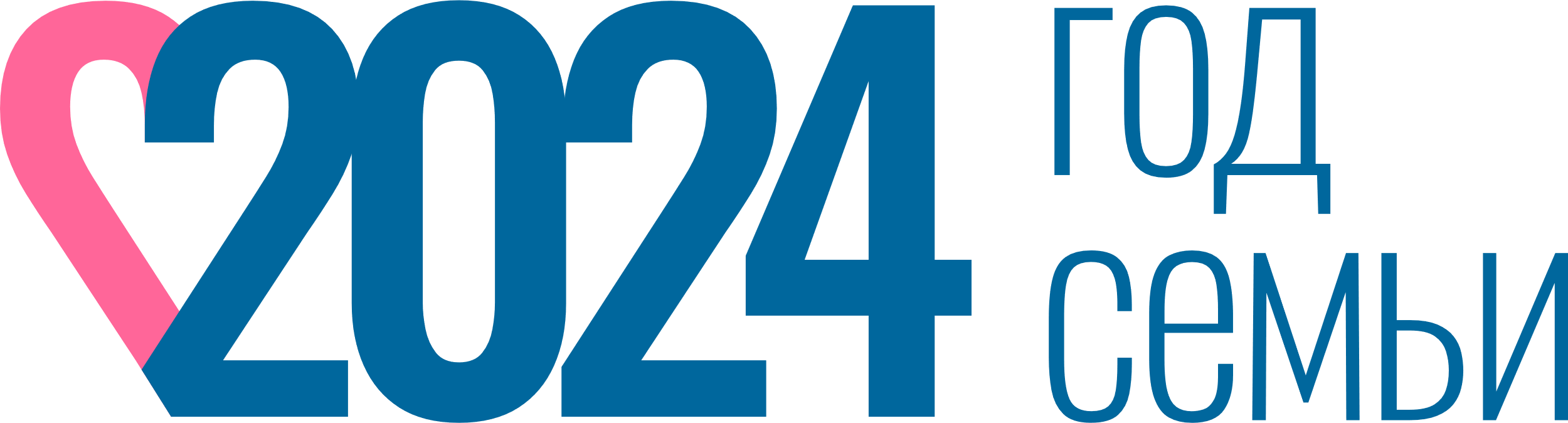 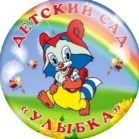 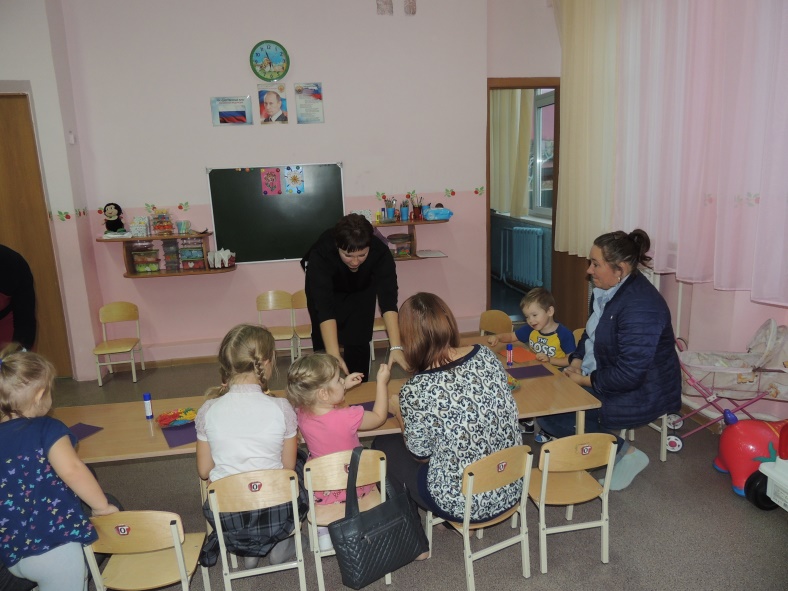 Мастер-класс 
«Дерево дружбы»
Творческая мастерская 
«Подарок для 
любимого папы»
Творческая мастерская «Учимся 
украшать Павловские пряники»
1.2. Специфика и структура  детско-родительских отношений
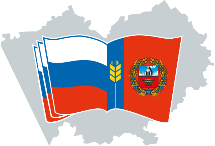 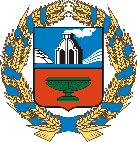 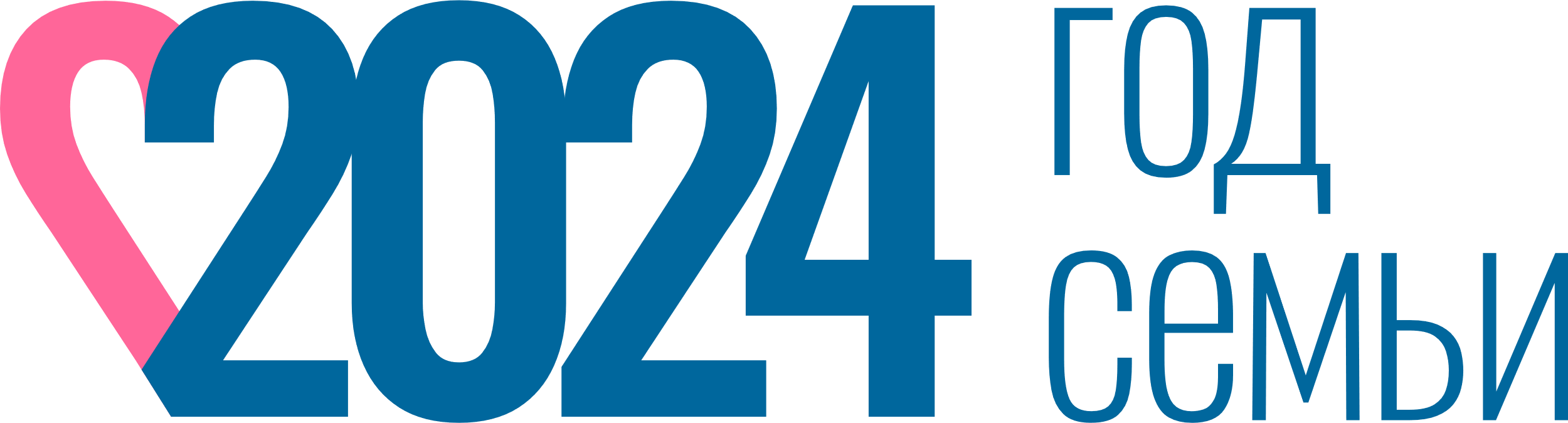 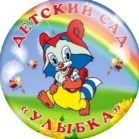 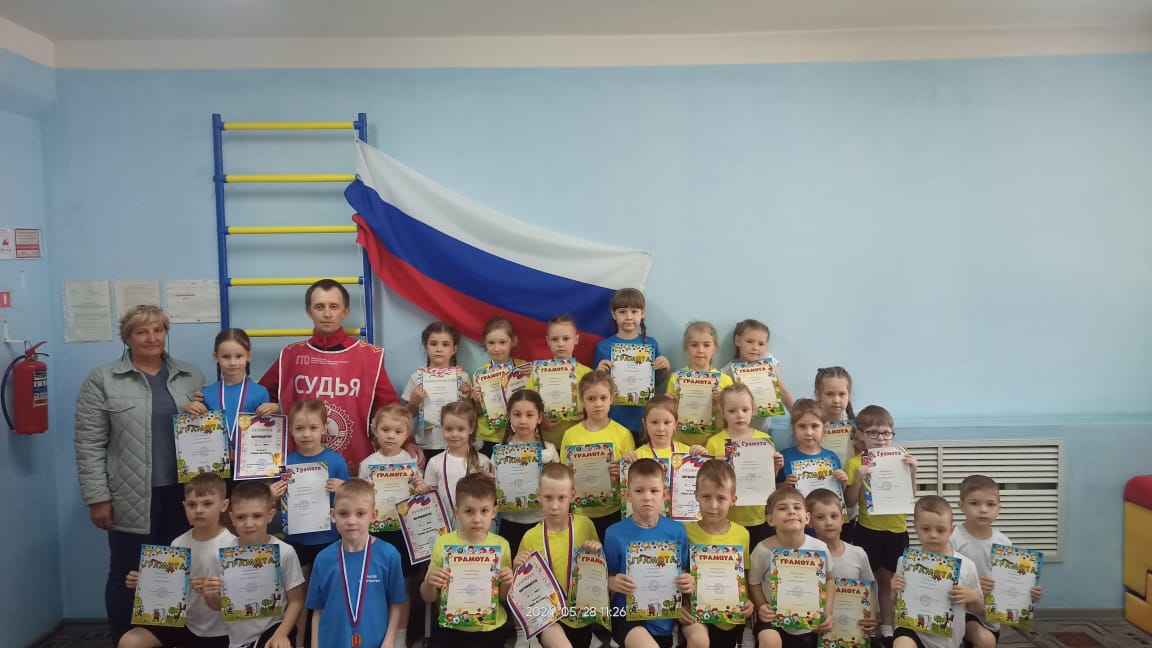 Тренинг для 
родителей
 «Мы за  здоровый
 образ жизни!»
Фестиваль ГТО
Спортивный праздник
 «День спорта»
1.2. Специфика и структура  детско-родительских отношений
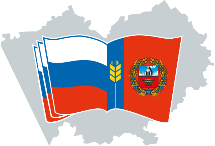 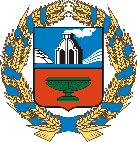 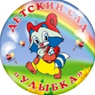 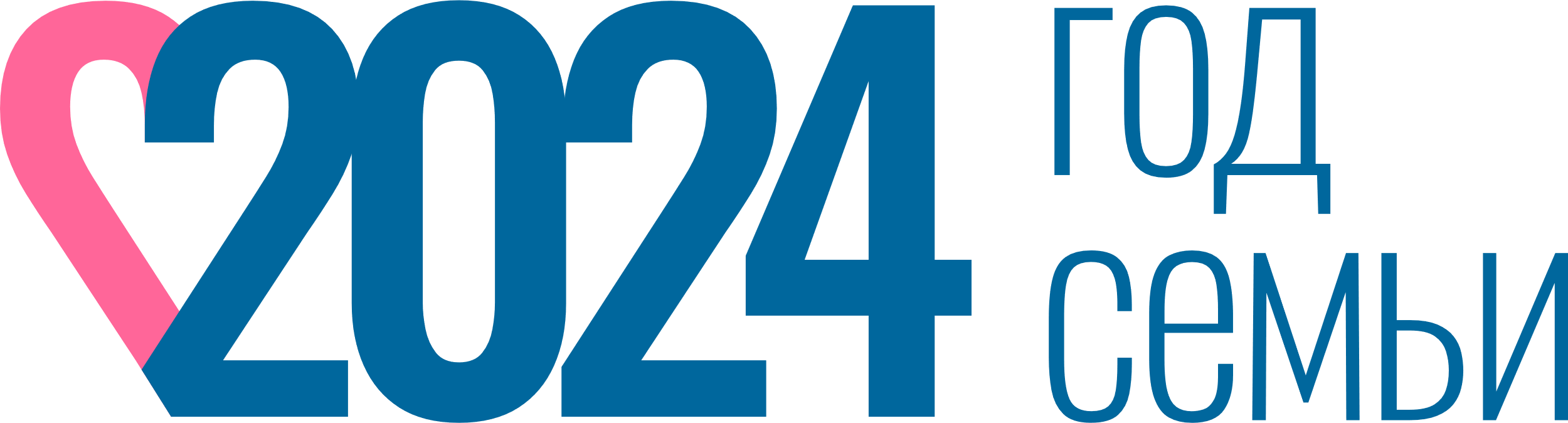 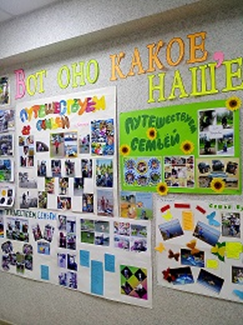 «Фотоколлажи и фотогазеты на семейные темы»
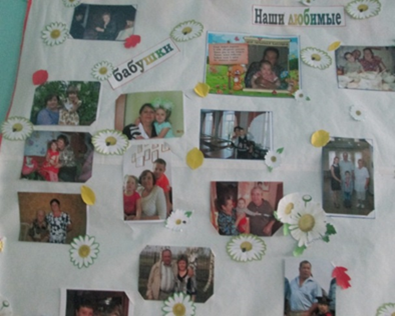 02
03
01
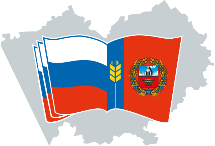 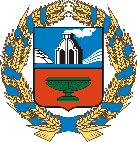 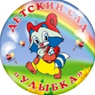 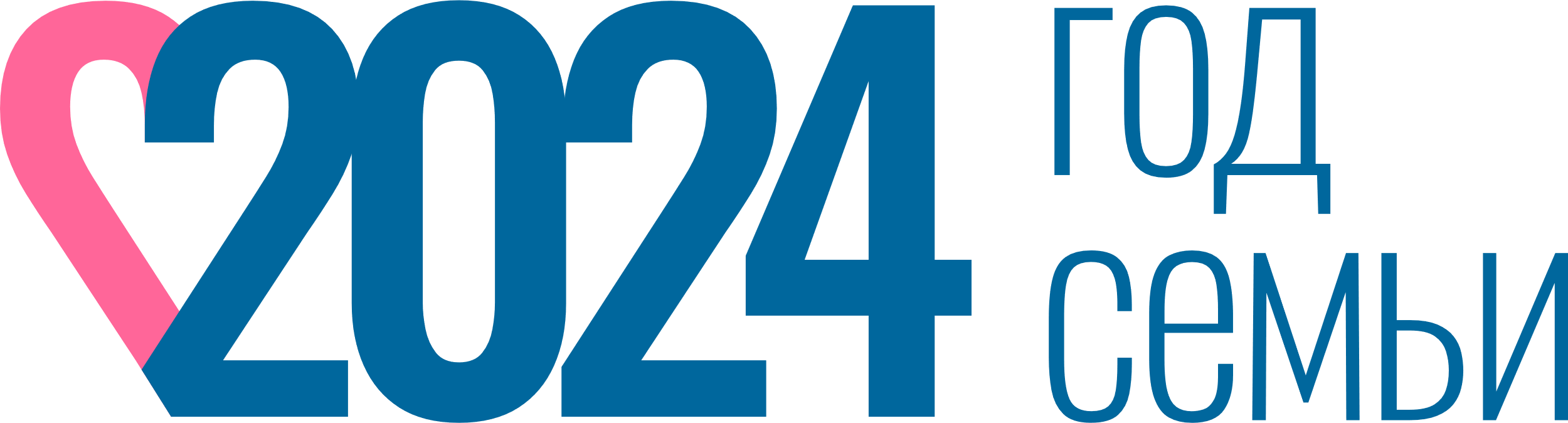 1.3. Специфика и структура  детско-родительских отношений
Основные понятия
Семейные ценности – система представлений о семье, ее нравственных ориентирах, которые оказывают влияние на взаимоотношения между членами семьи, а также устанавливают правила и нормы поведения, семейные цели и способы организации жизнедеятельности семьи.
Система ценностей – модель ценностей общества или группы, в которой индивидуальные ценности взаимосвязаны таким образом, чтобы каждая из них усиливала другую и тем самым образовывалось согласованное целое.
Формирование семейных ценностей – целенаправленный процесс, в ходе которого происходит формирование и развитие семейных взаимоотношений, ценностей культуры быта и семьи, а также здорового образа жизни в обществе.
Семейные традиции – культурное наследие, передающееся от поколения к поколению и сохраняющееся в течение длительного времени в форме обычаев, порядков и норм поведения членов семьи.
04
1.3. Специфика и структура  детско-родительских отношений
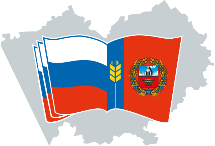 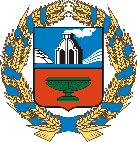 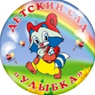 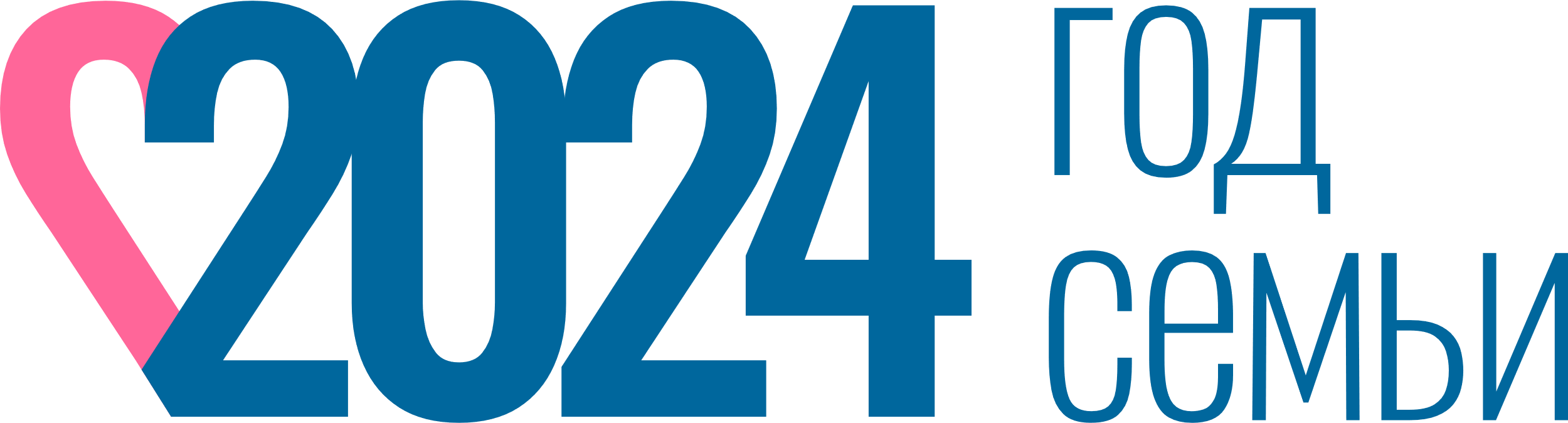 Праздник «Масленица»
«Древо семьи»
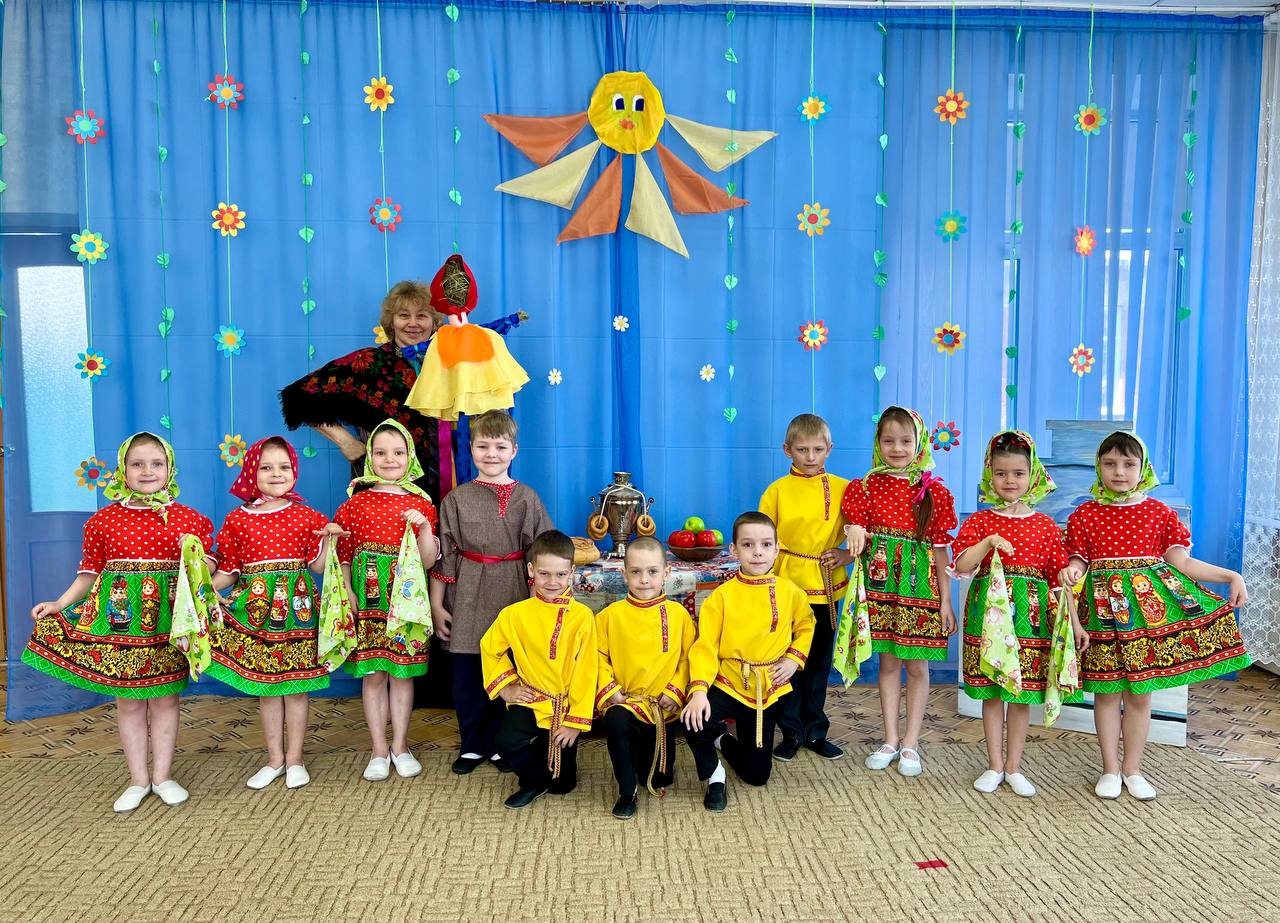 «масленица
1.3. Специфика и структура  детско-родительских отношений
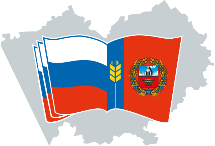 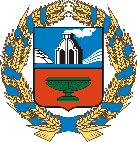 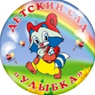 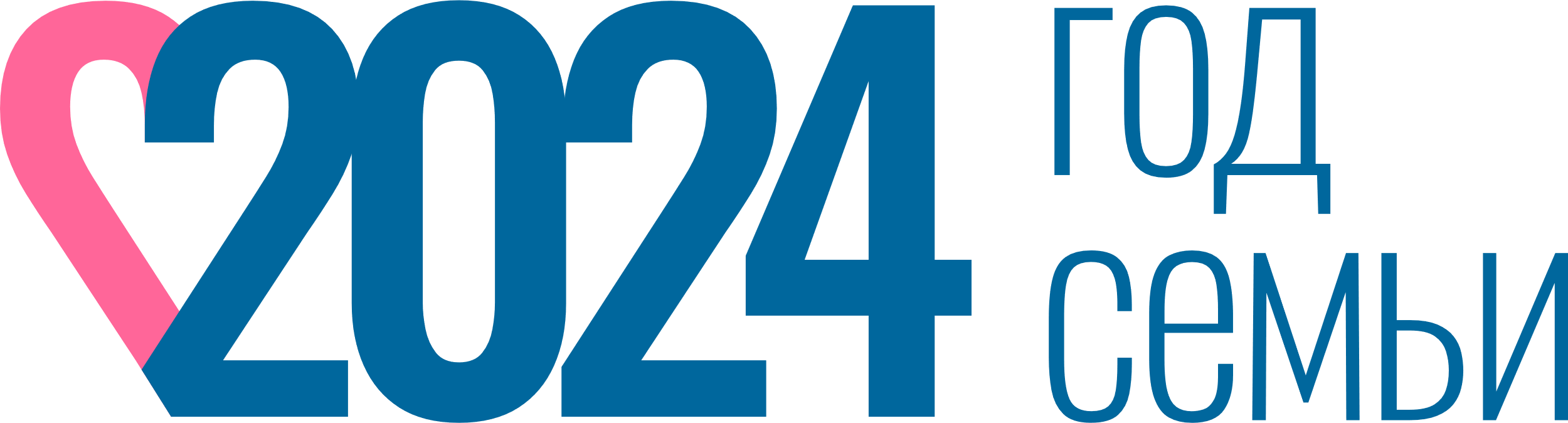 «Калейдоскоп народных игр»
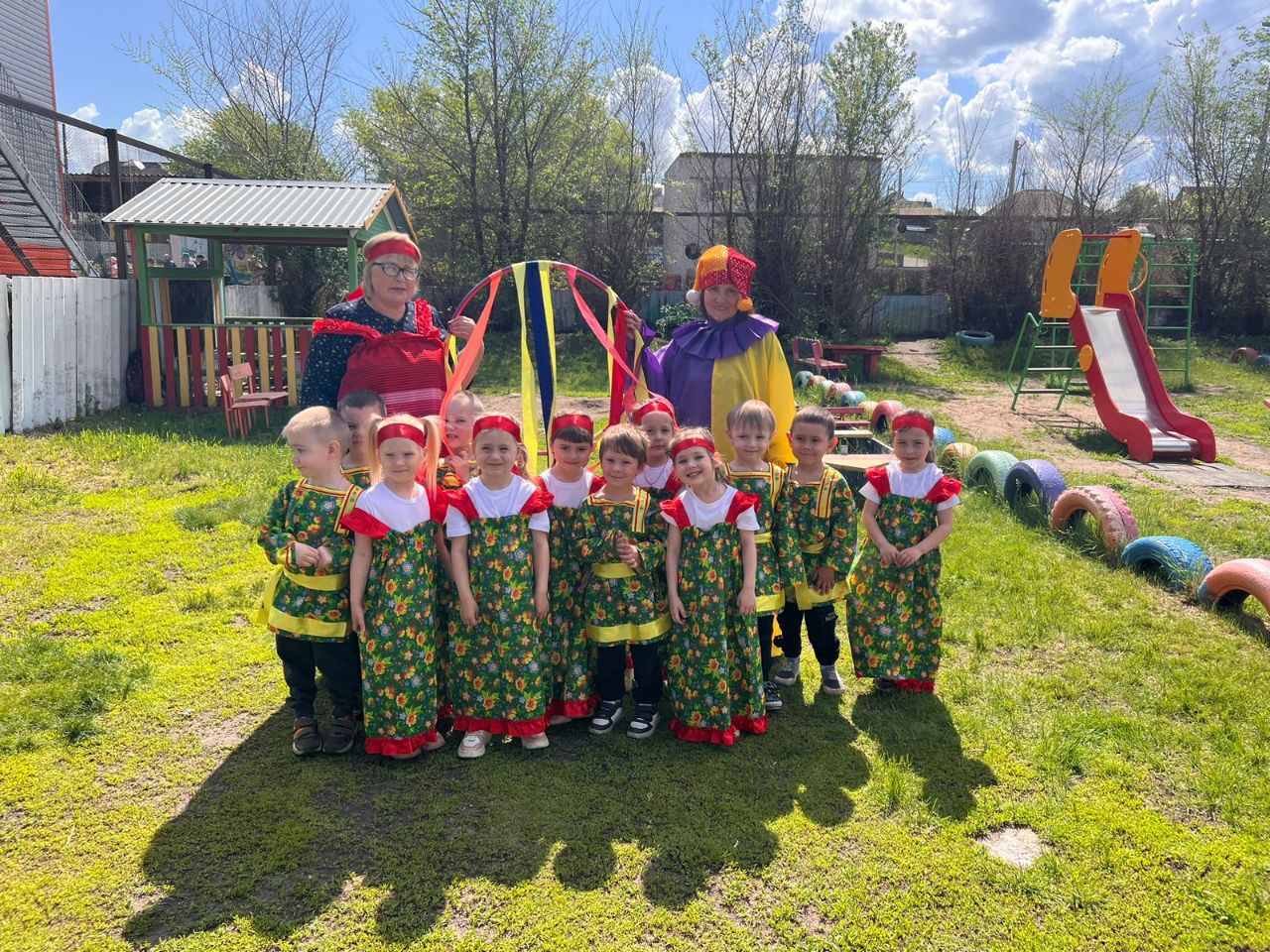 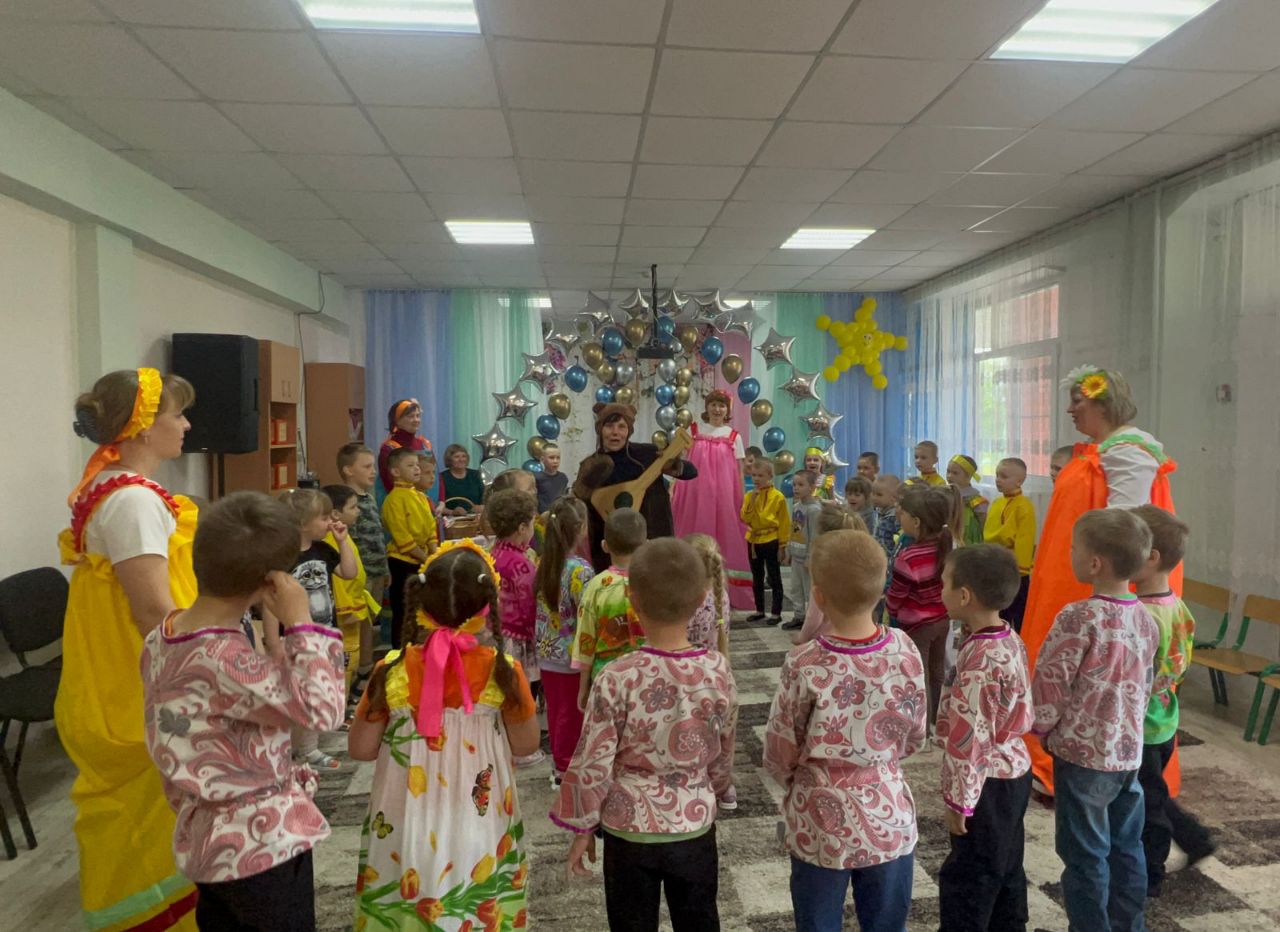 1.3. Специфика и структура  детско-родительских отношений
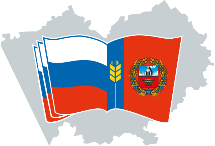 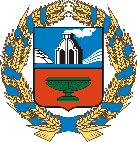 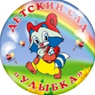 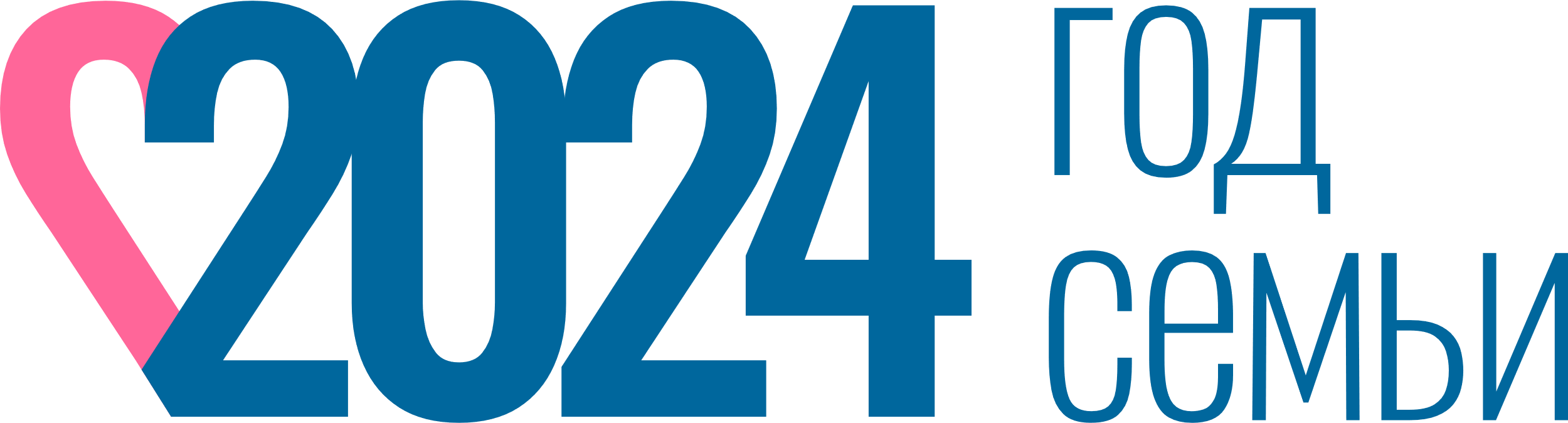 «Свеча Памяти»
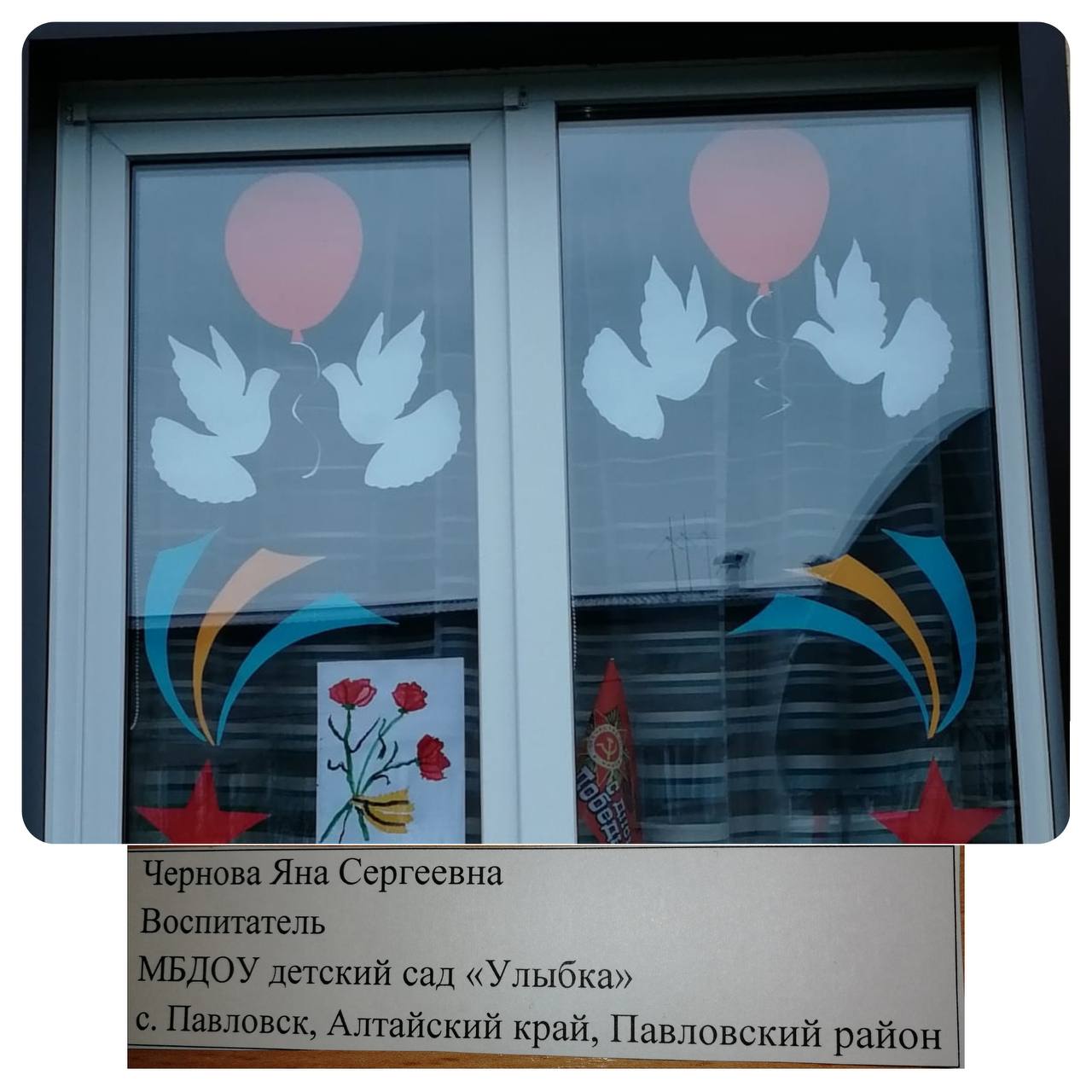 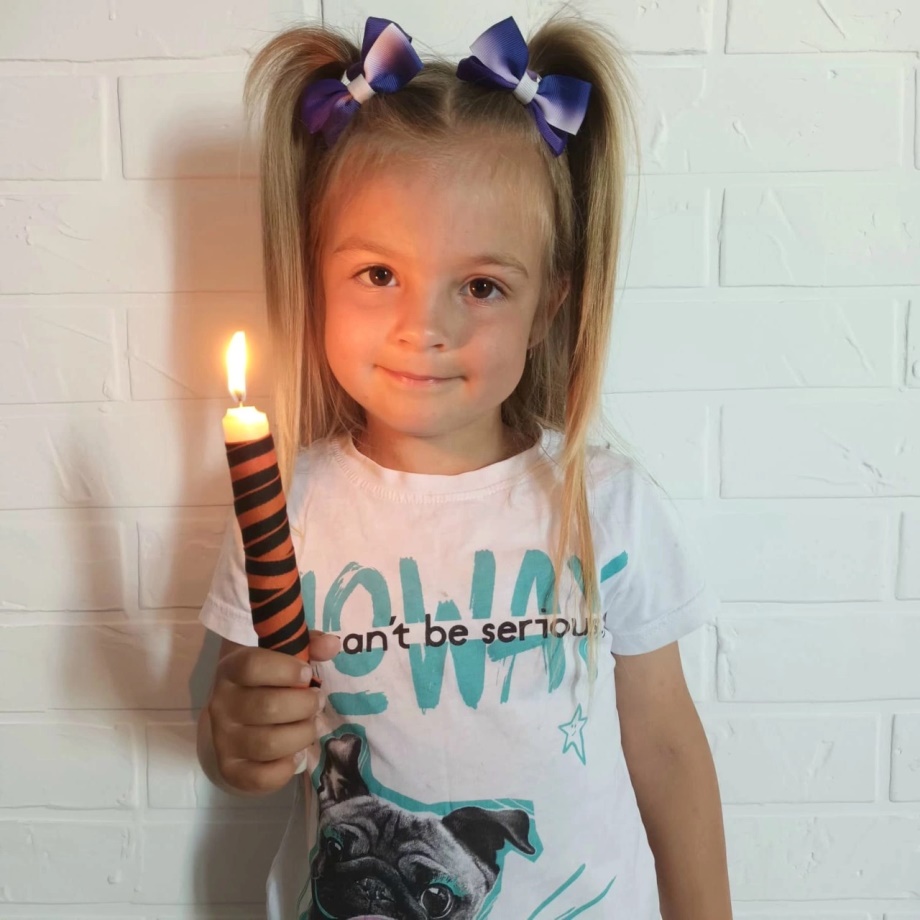 «Окно Победы»
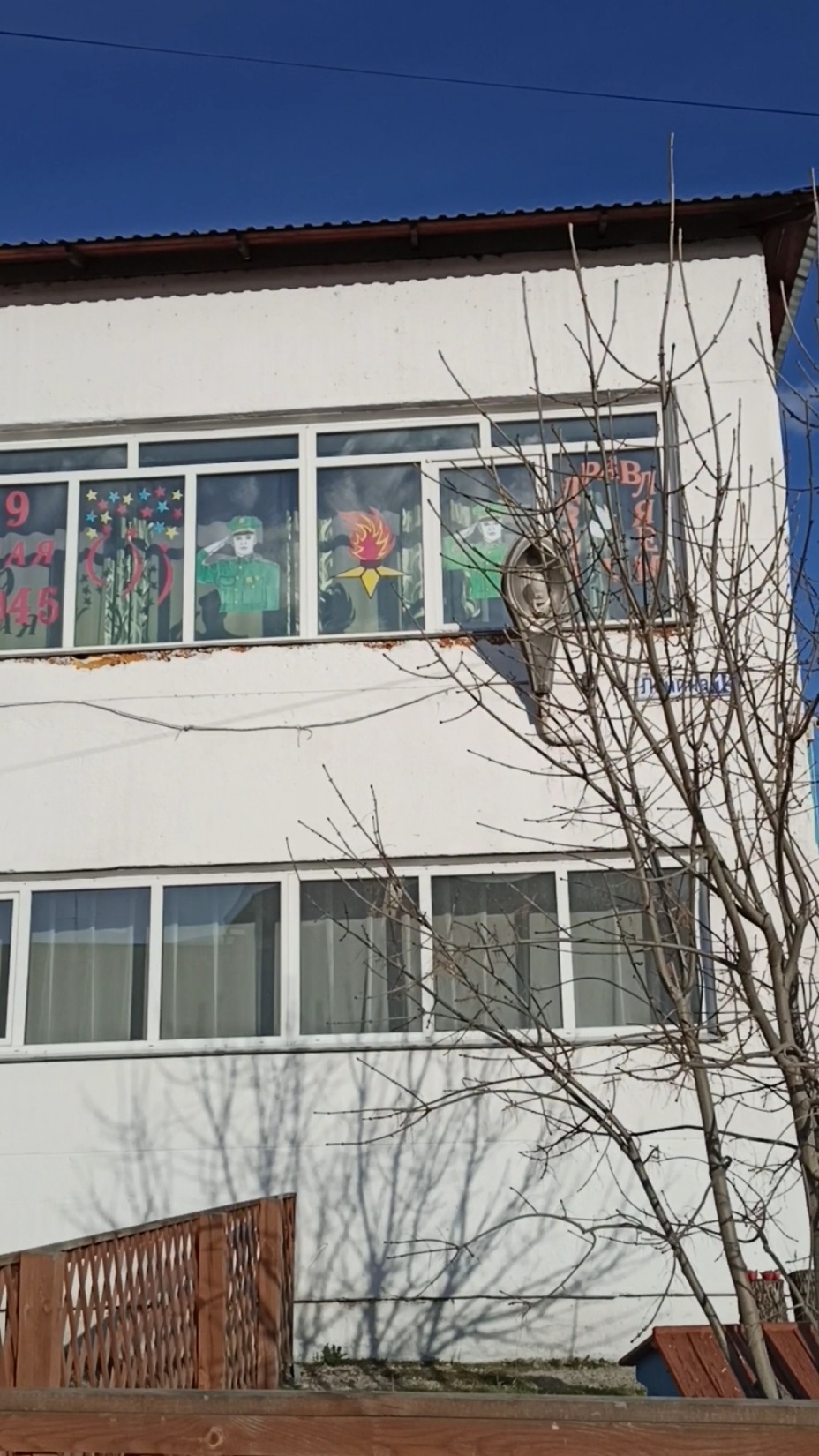 1.3. Специфика и структура  детско-родительских отношений
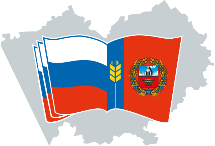 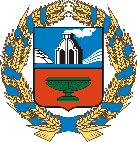 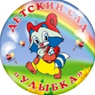 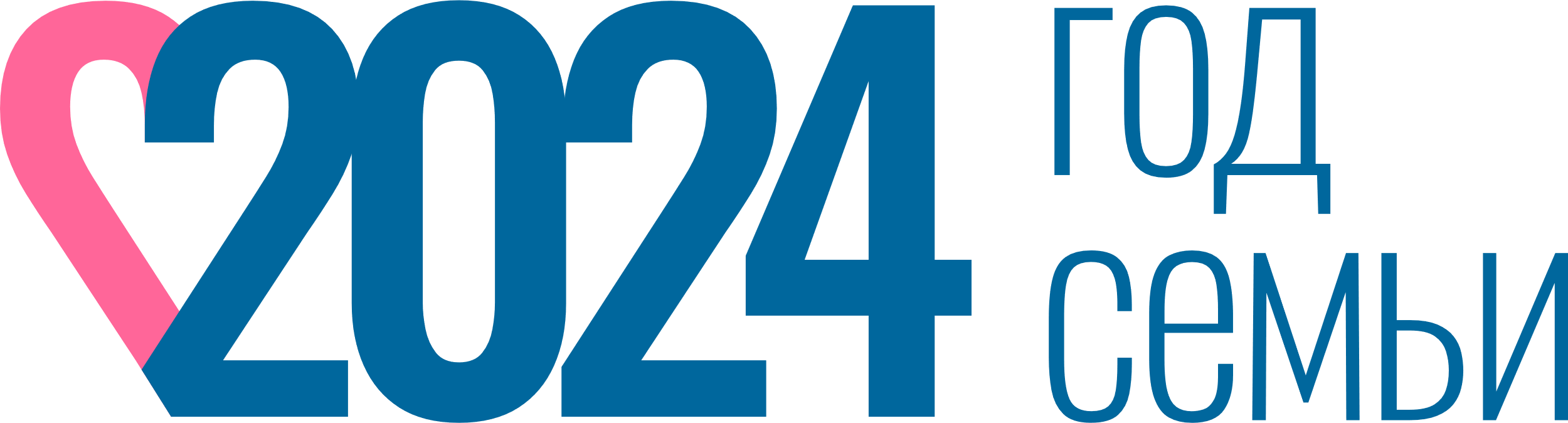 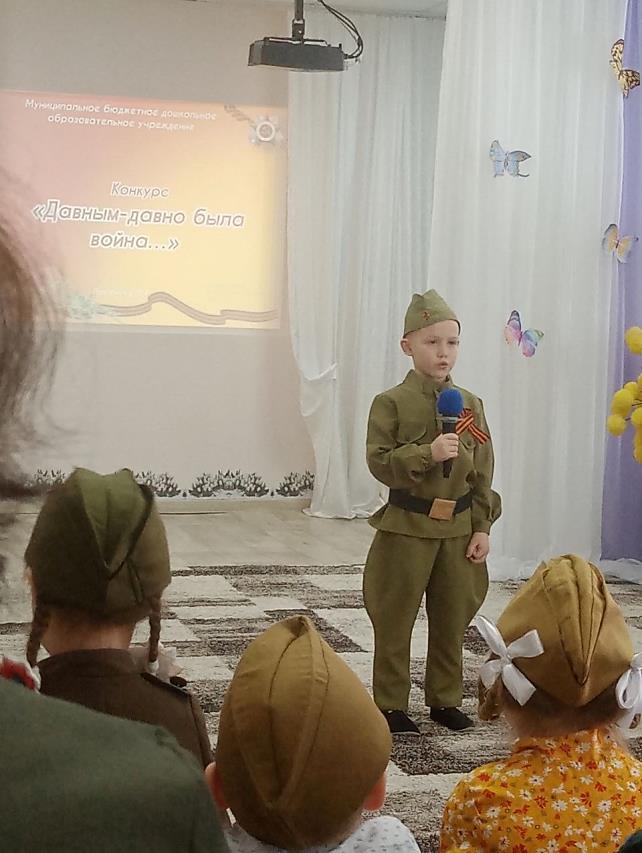 Конкурс чтецов, вокалистов и хореографических постановок «Давным-давно была война»
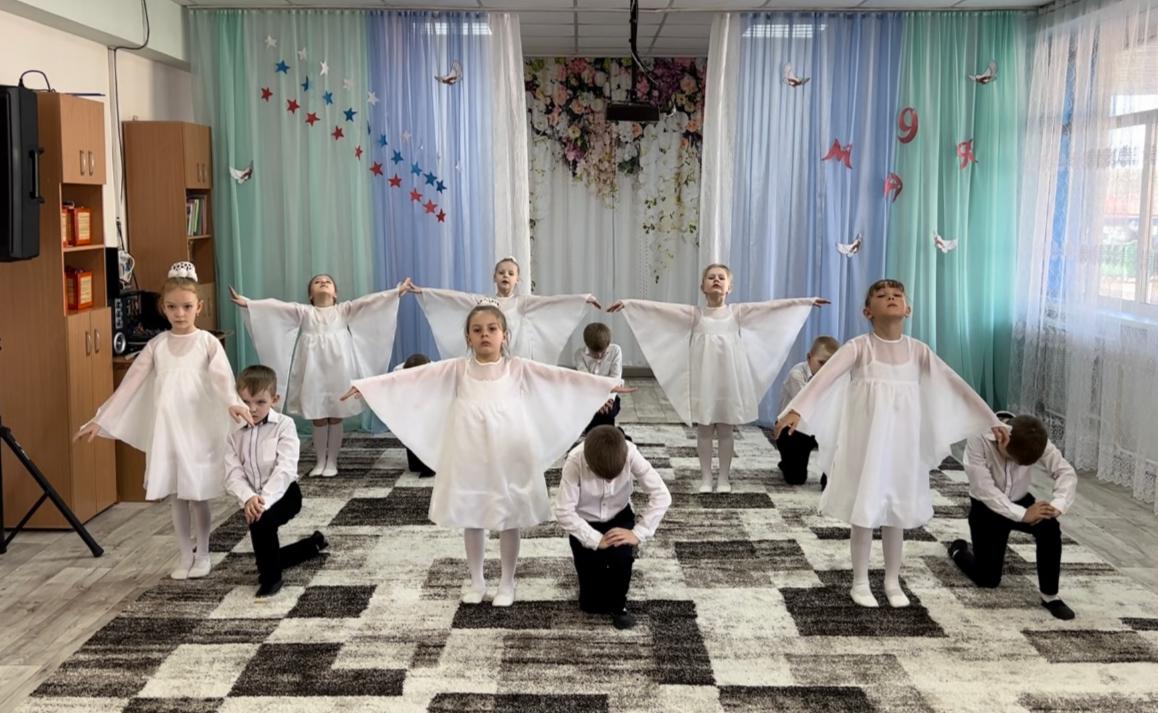 1.3. Специфика и структура  детско-родительских отношений
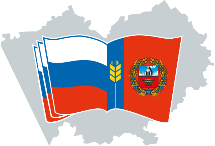 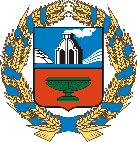 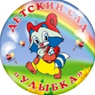 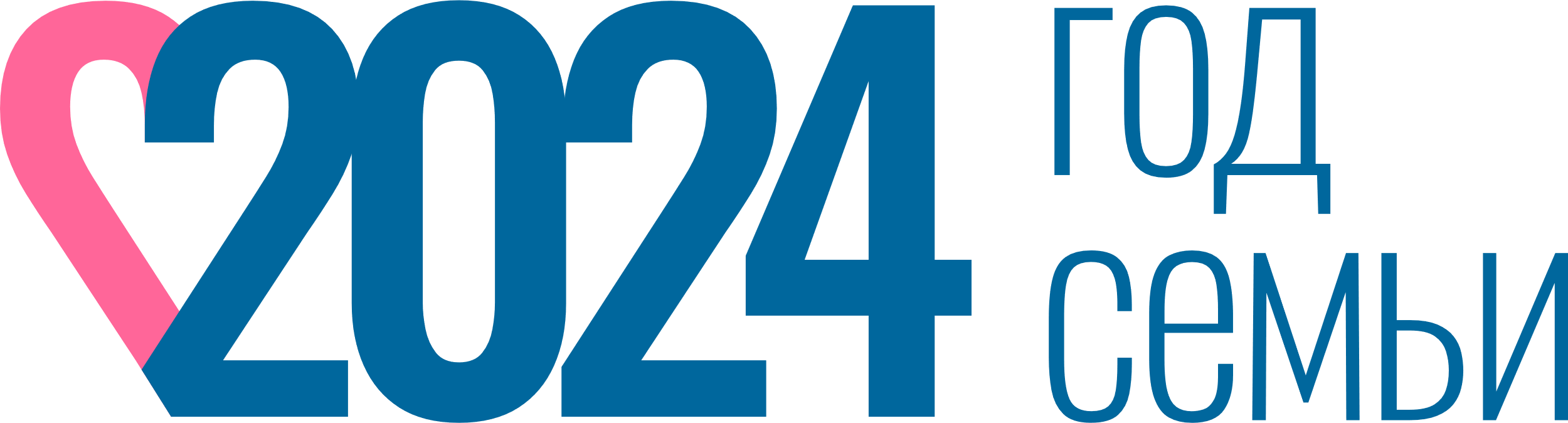 Акция «Война в картинах, стихах и песнях»
Экскурсия в картинную галерею «Война в картинах художников»
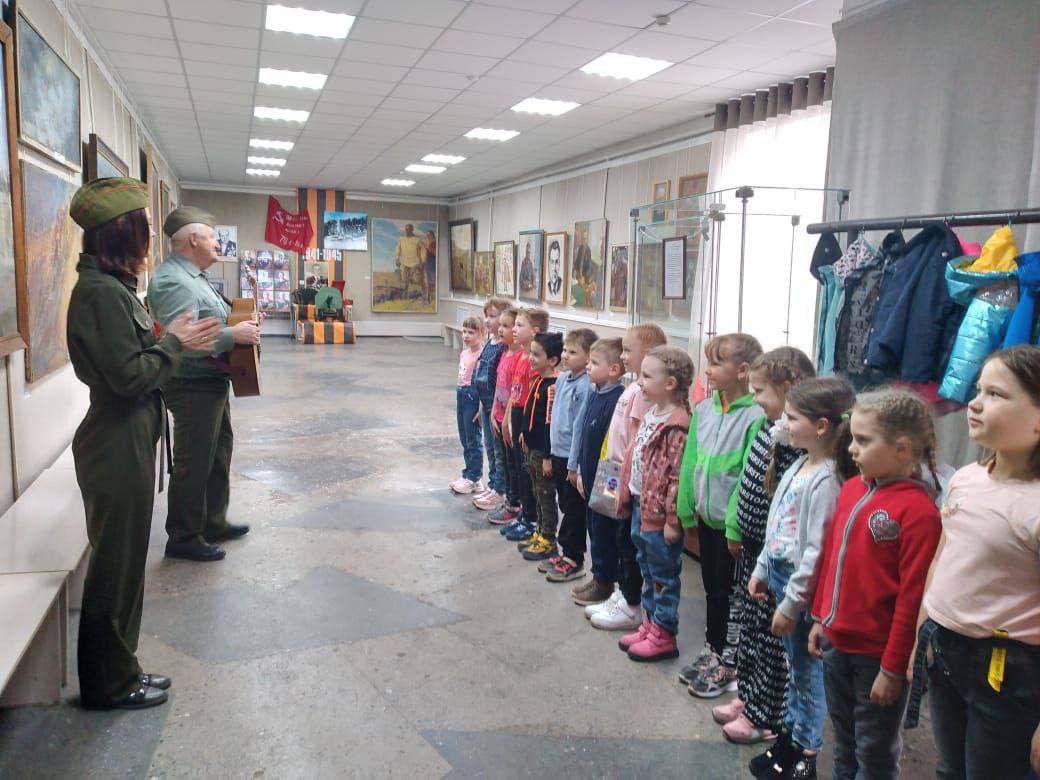 Экскурсия в музей
1.3. Специфика и структура  детско-родительских отношений
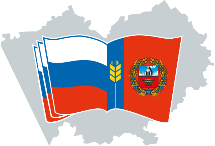 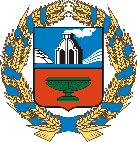 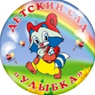 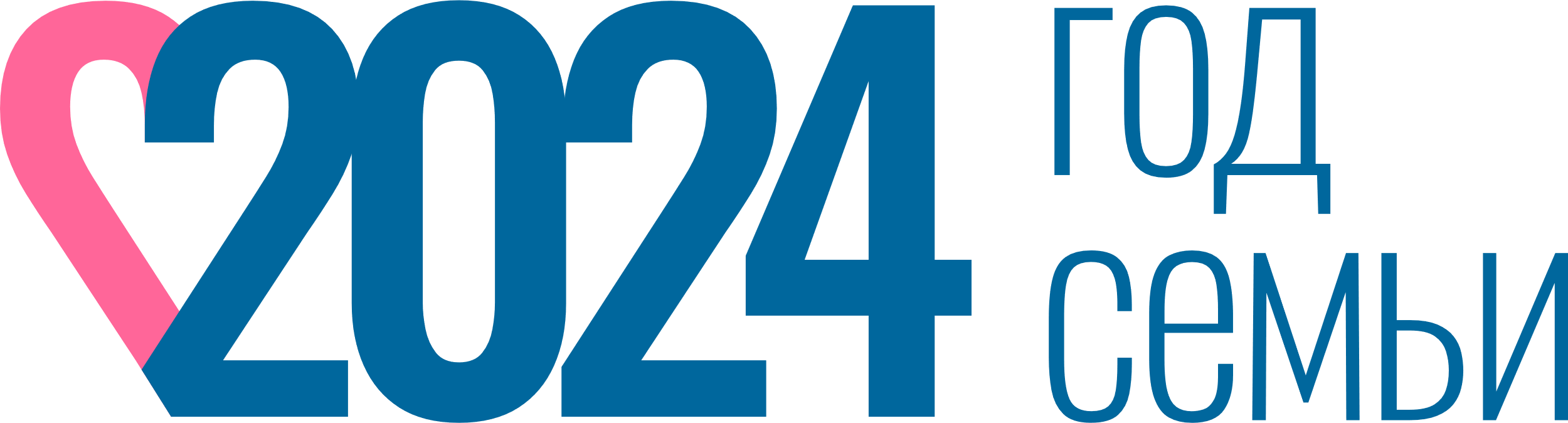 Выпуск телепередачи детской телестудии «Вестник Улыбки» 
 «Связь поколений в День Победы»
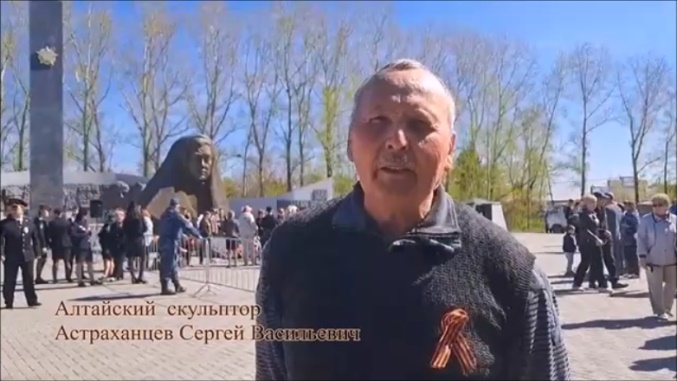 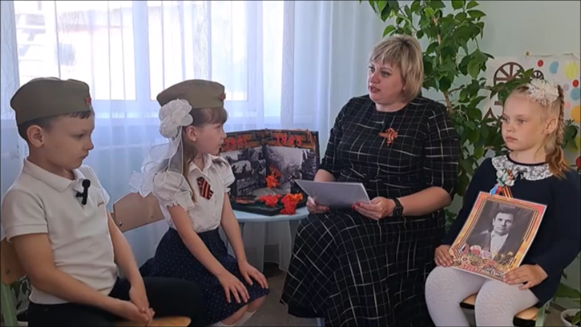 Интервью со скульптором мемориала «Слава воинам ВОВ»  в  с. Павловск 
 Астраханцева С.В.
Встреча в телестудии «Вестник Улыбки» с родными погибшего героя  Великой Отечественной войны
Выпуск телепередачи  «Вестник Улыбки» «Связь поколений в День Победы» на странице Телеграмм
1.3. Специфика и структура  детско-родительских отношений
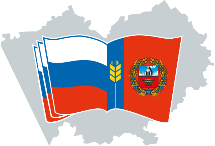 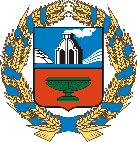 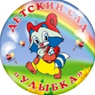 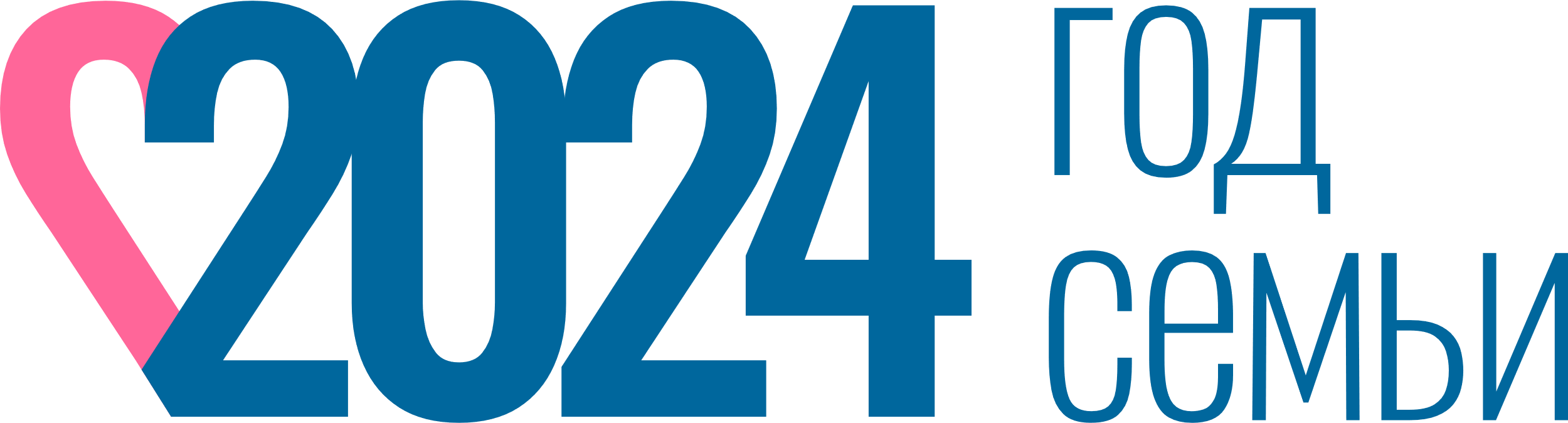 Творческие выставки макетов детей и родителей, посвященных Дню Победы
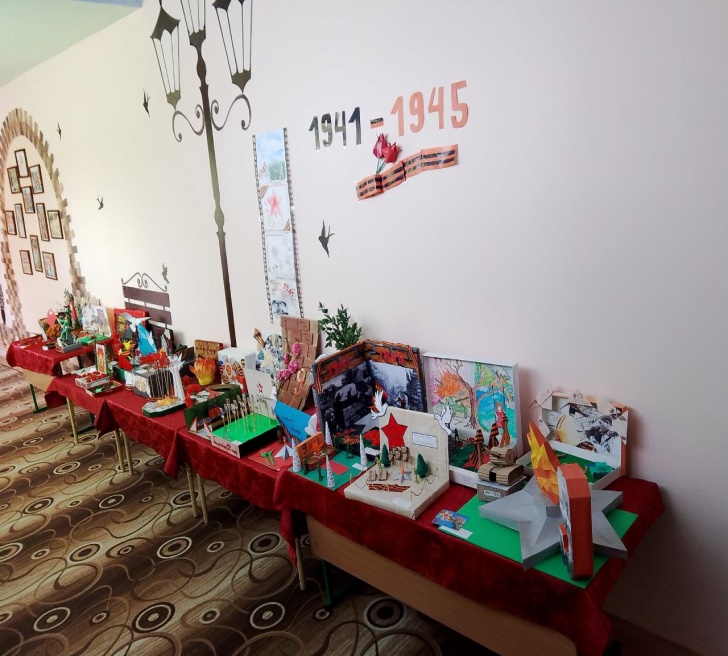 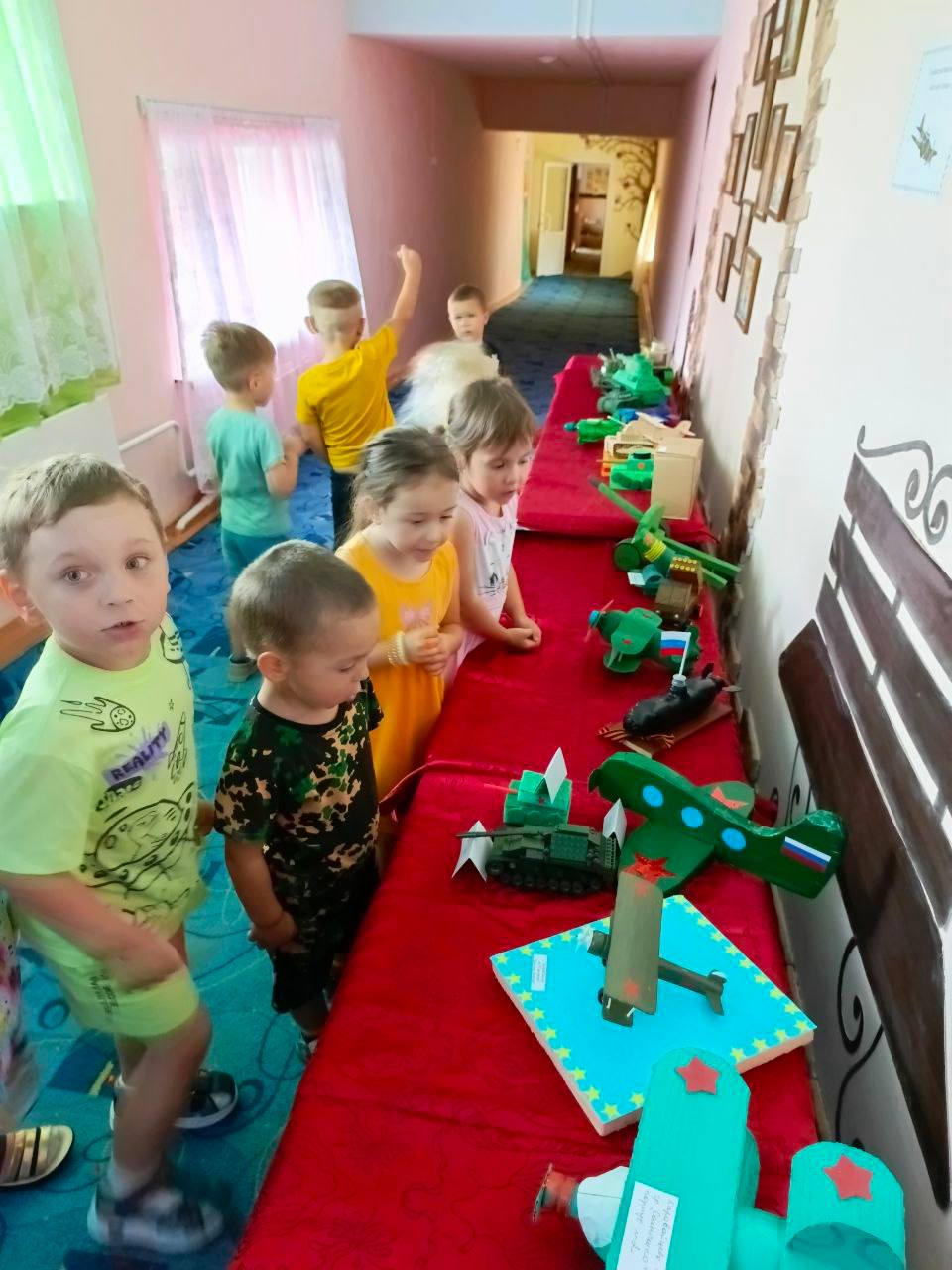 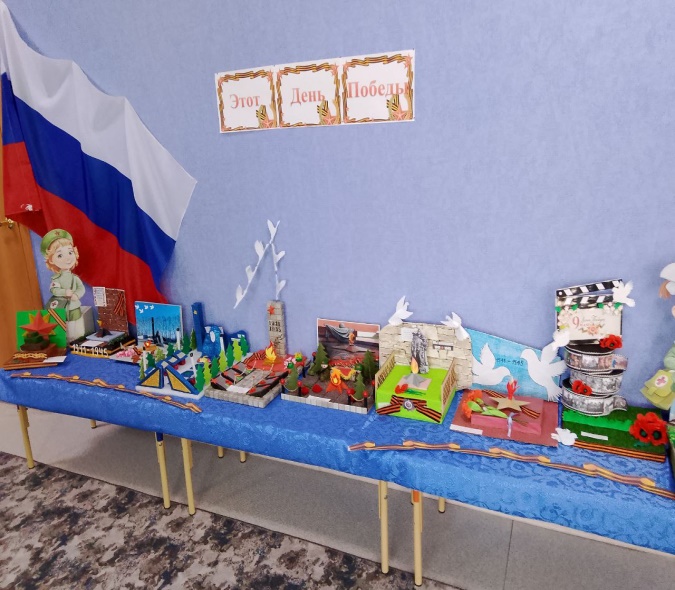 1.3. Специфика и структура  детско-родительских отношений
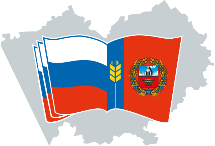 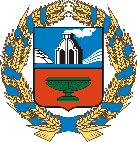 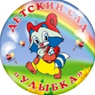 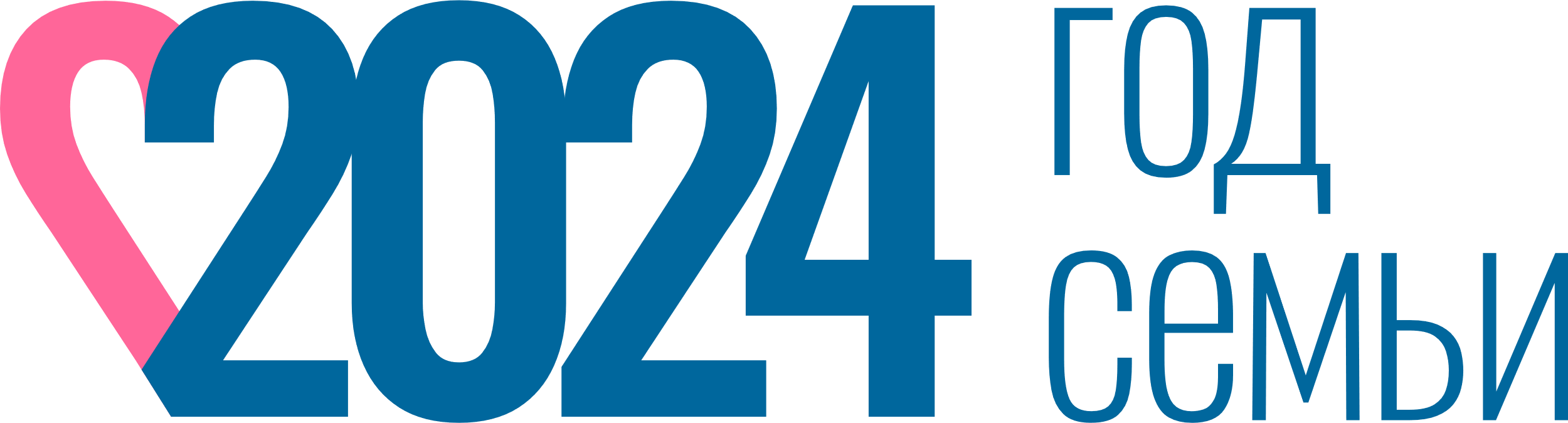 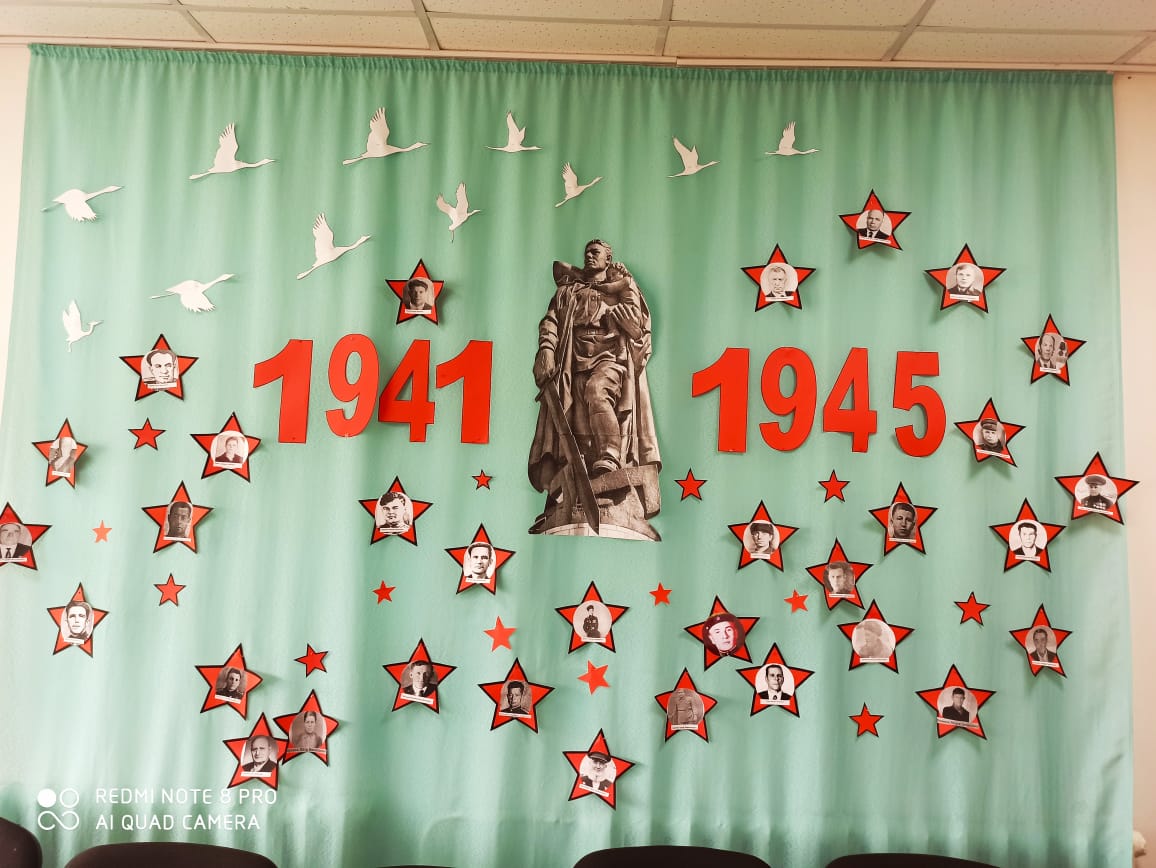 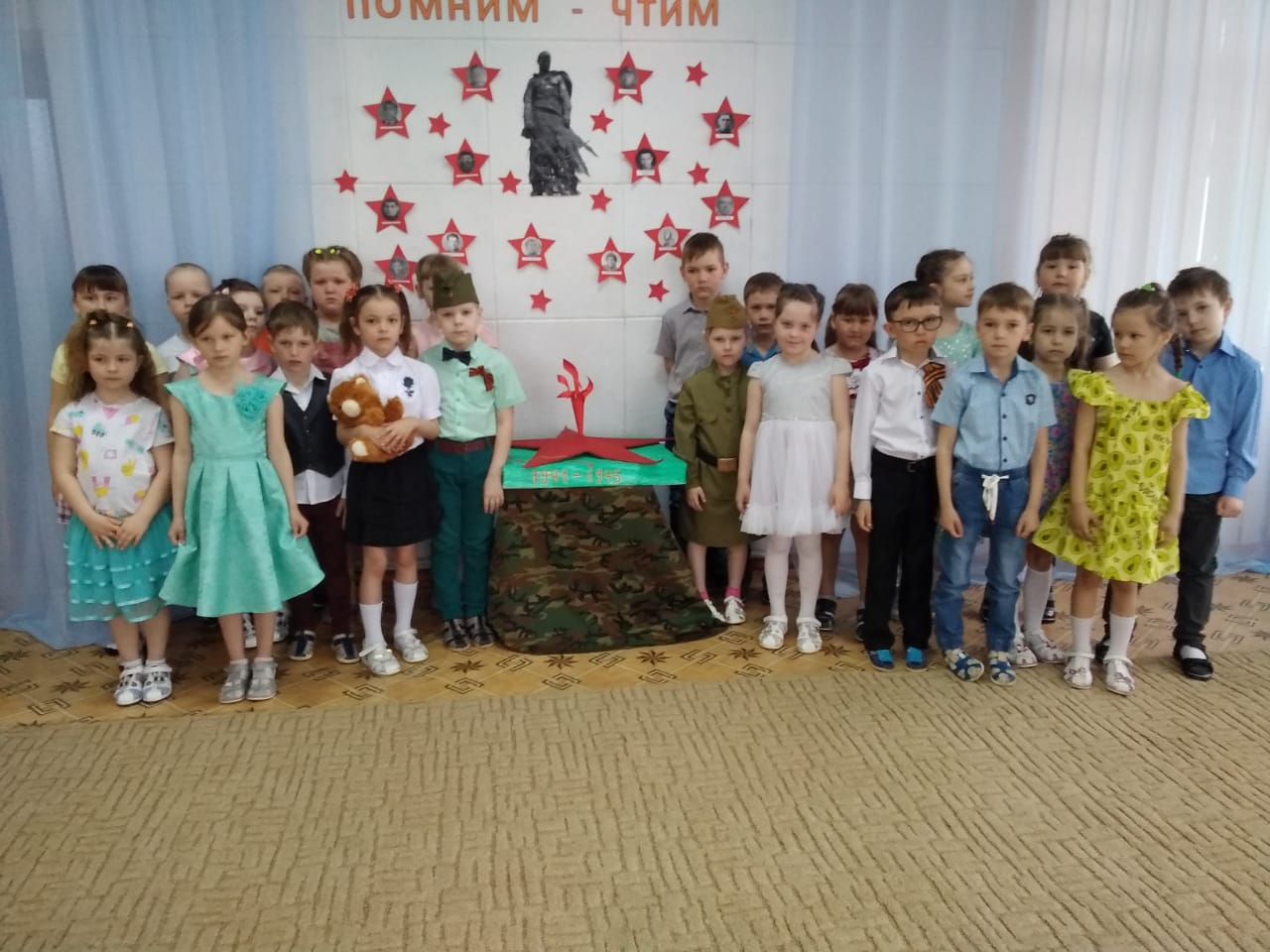 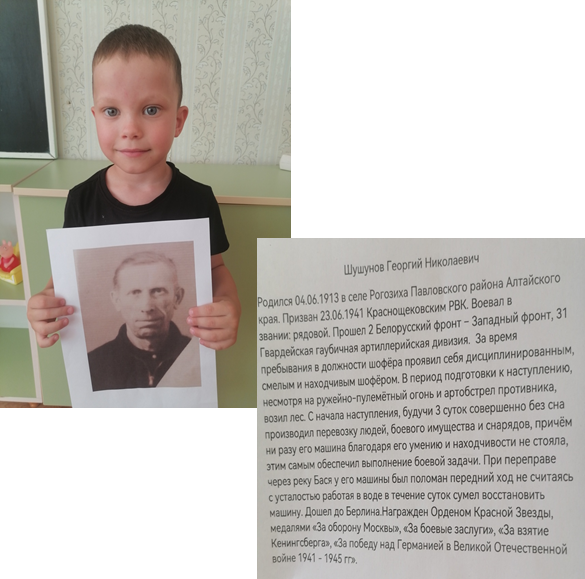 Стена Памяти
Стена Памяти
Листок Победы
1.3. Специфика и структура  детско-родительских отношений
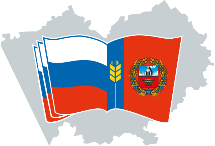 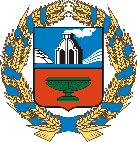 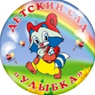 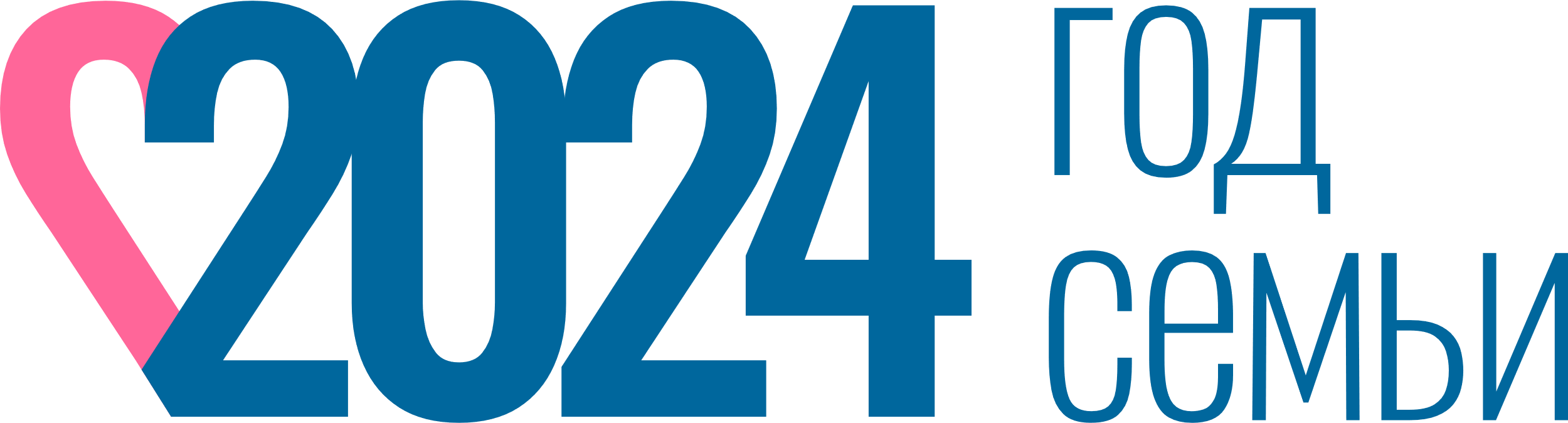 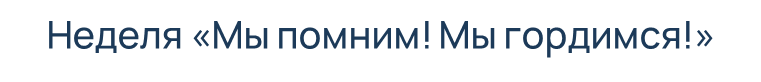 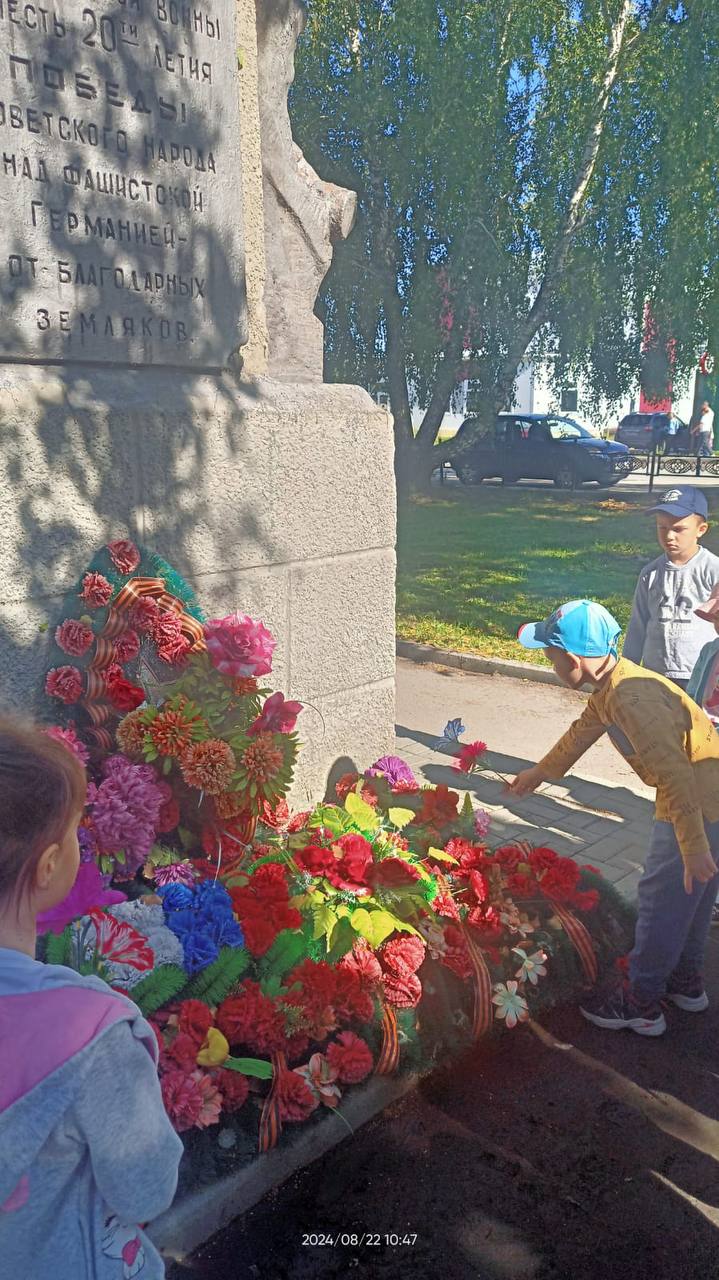 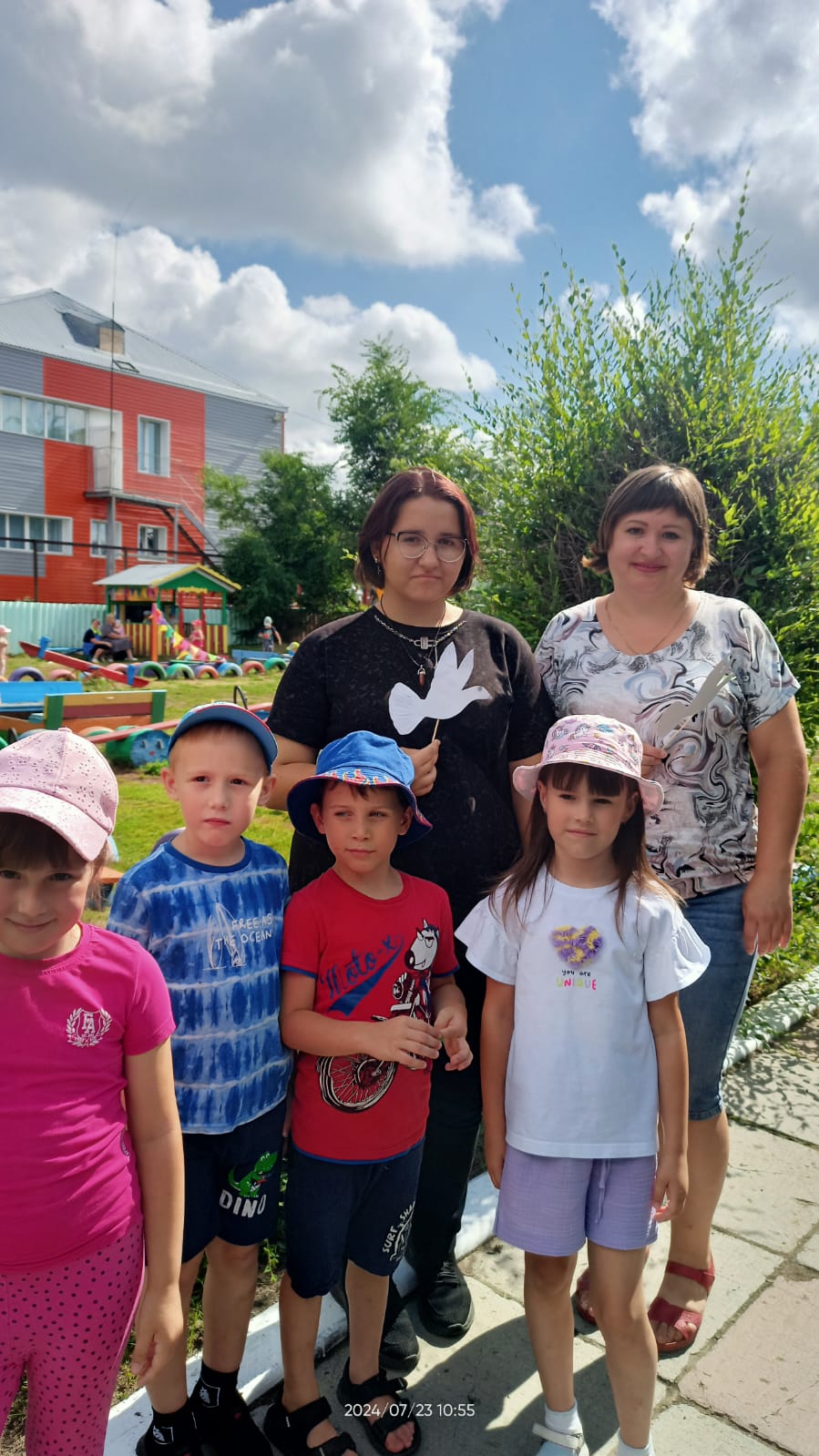 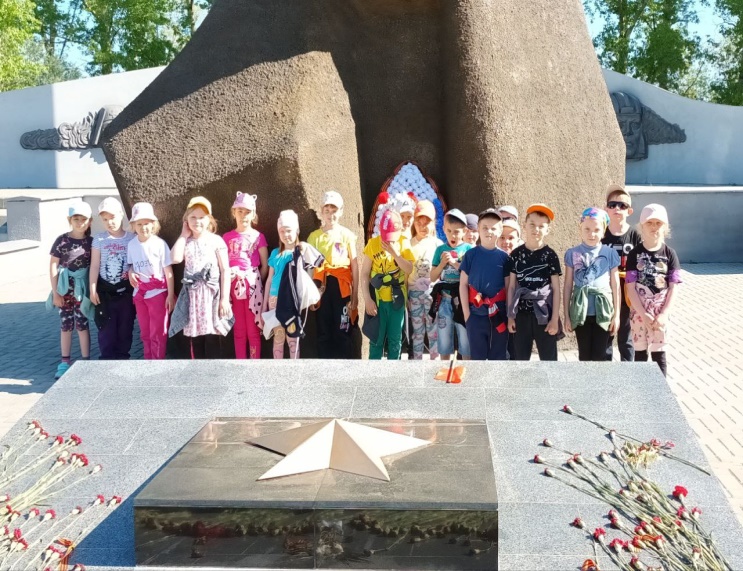 Экскурсия на мемориальный комплекс «Слава воинам ВОВ»
Акция «Голубь мира»
Акция «Гвоздика Памяти»
1.3. Специфика и структура  детско-родительских отношений
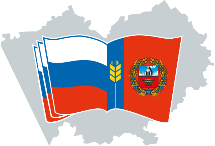 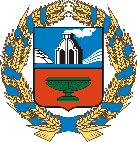 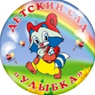 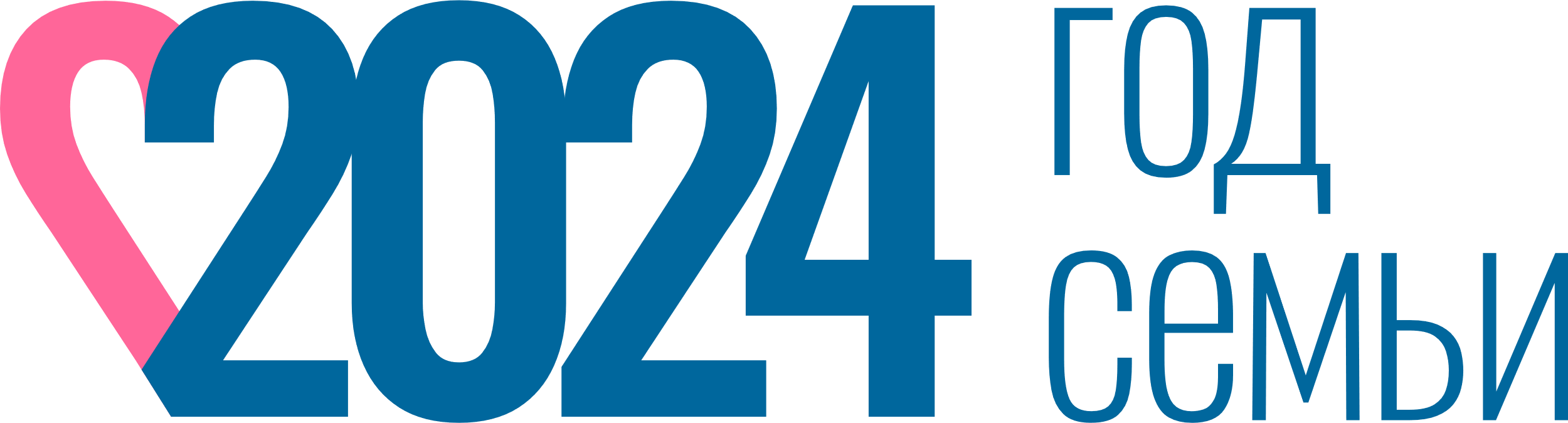 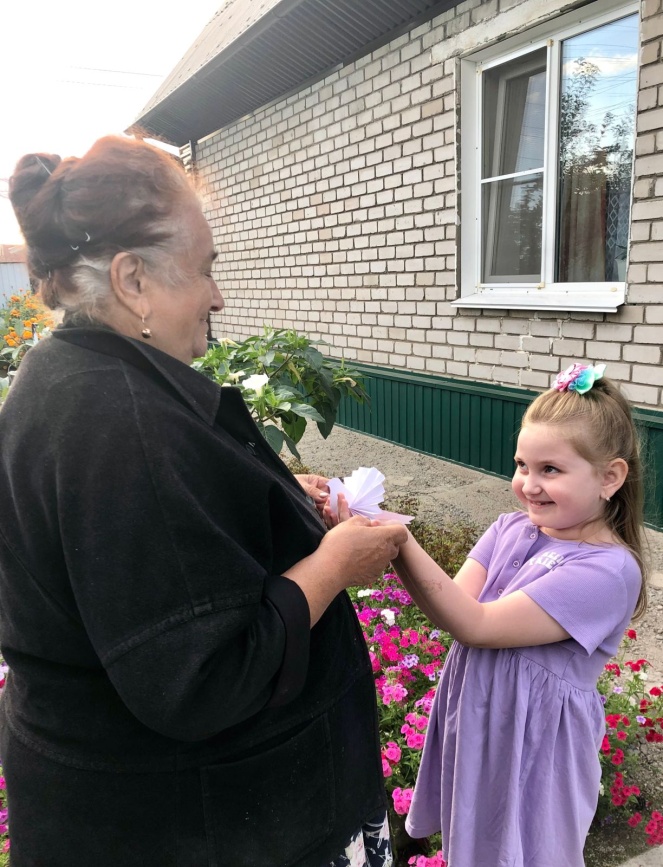 Акция «Успей сказать «Спасибо!»
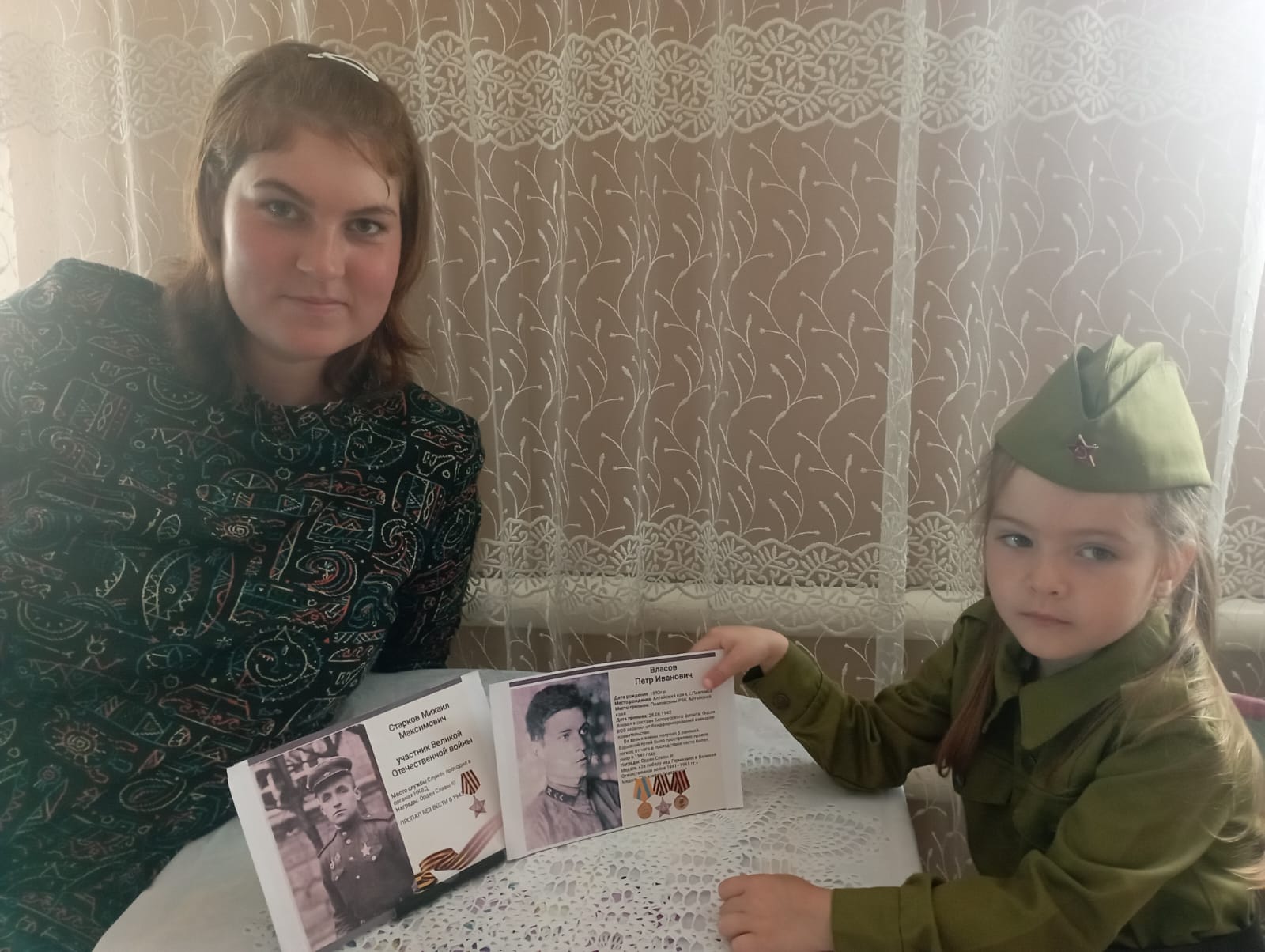 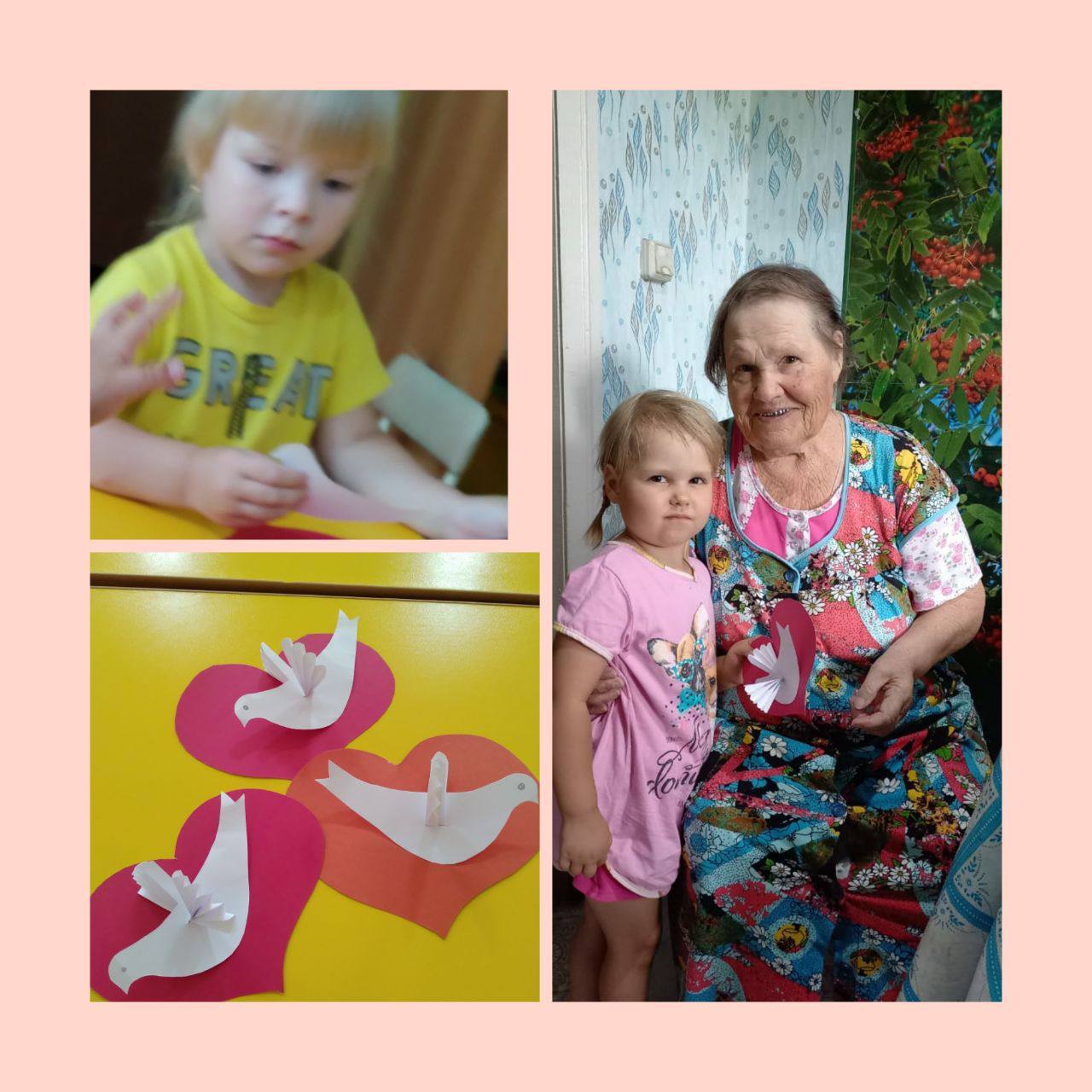 Семейные фото «Фотографии 
и награды 
военных лет-
реликвии моей семьи»
Юные волонтеры 
детям войны
«Успей сказать «СПАСИБО!»
1.3. Специфика и структура  детско-родительских отношений
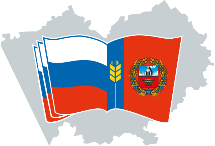 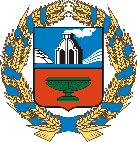 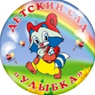 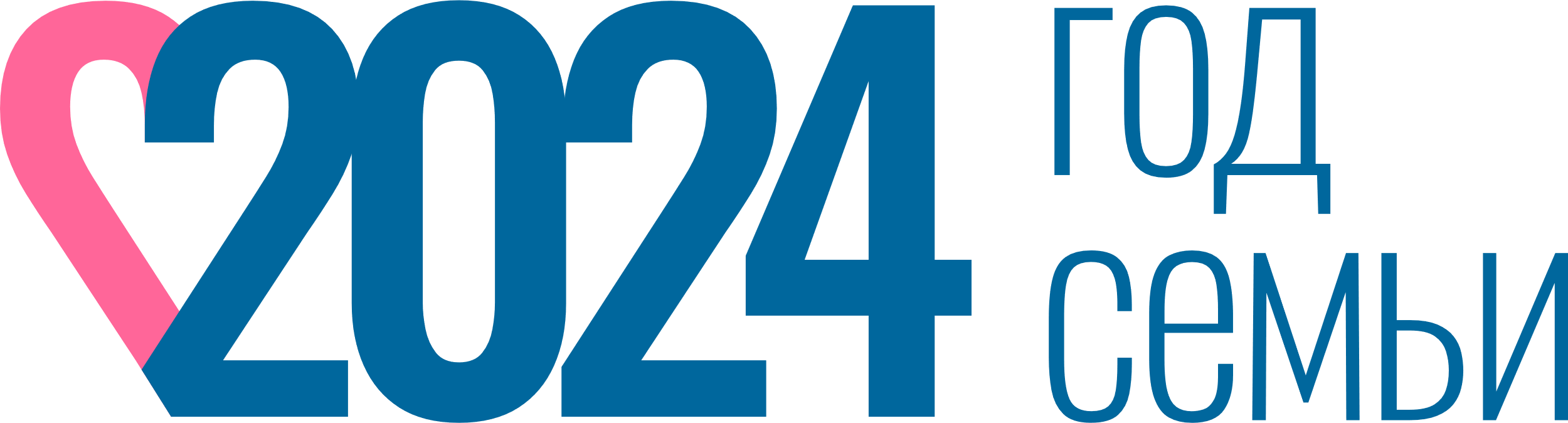 Акция «Живет Победа в поколениях!»
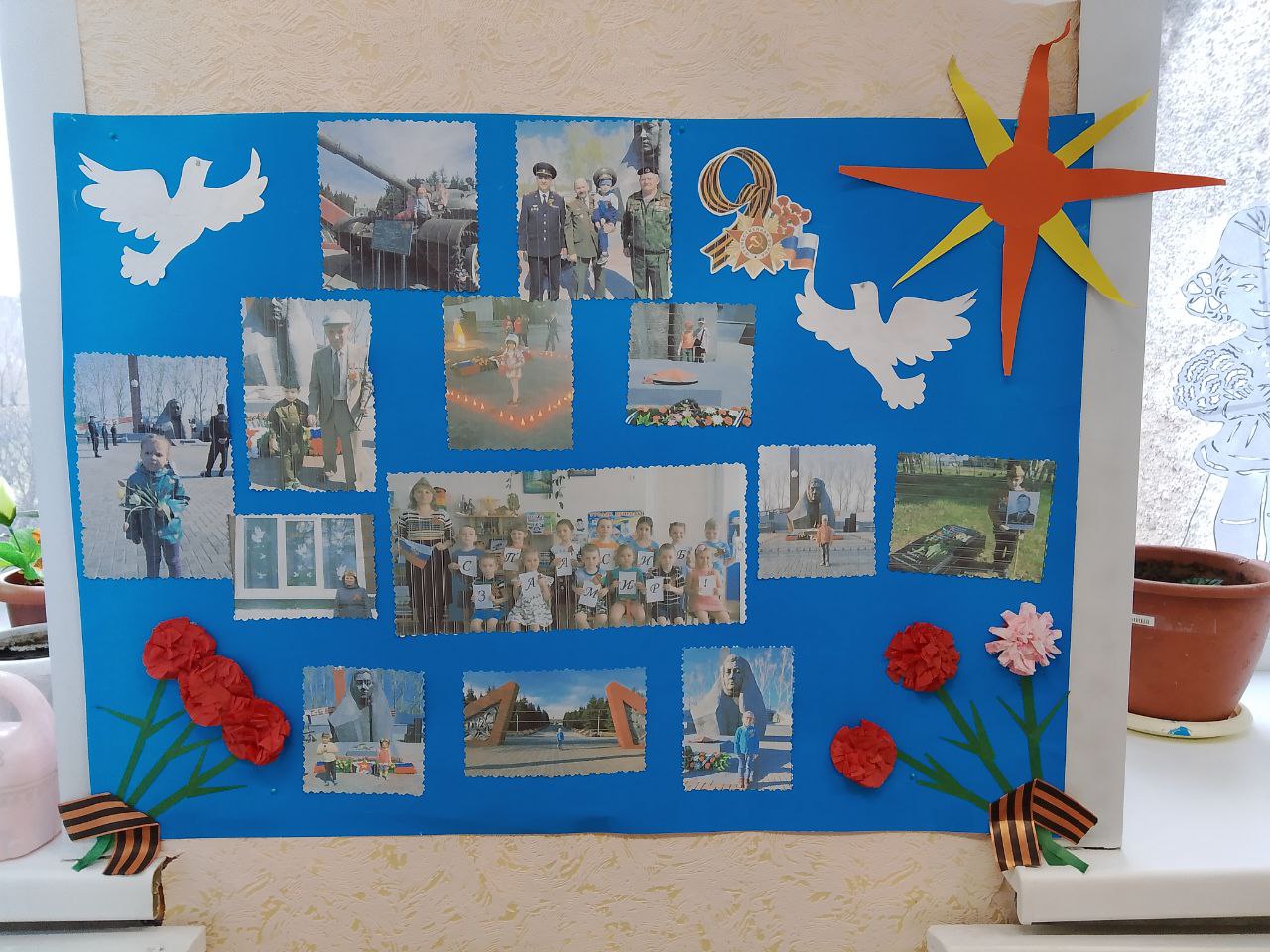 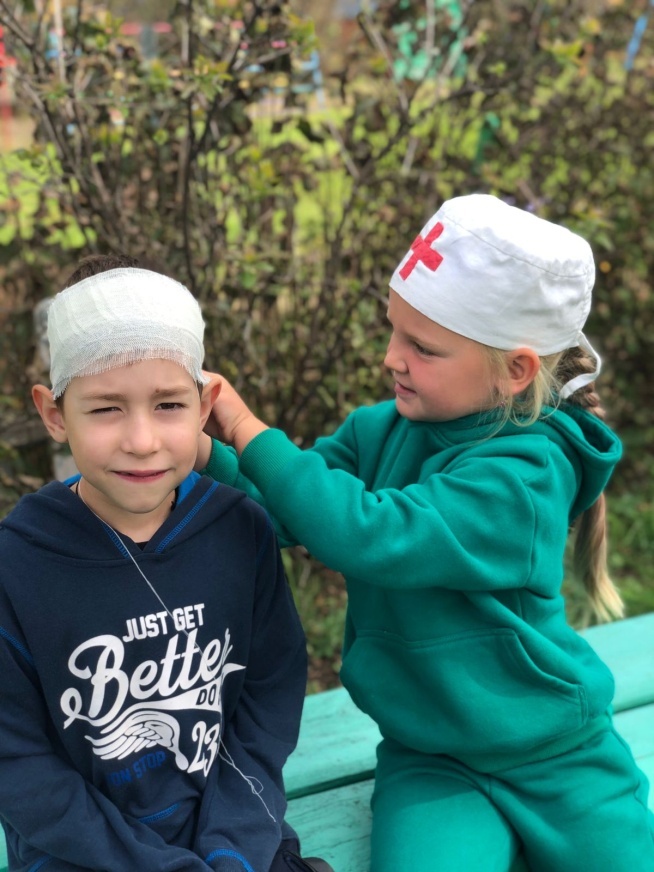 Детский пробег по территории ДОУ
 «Живёт Победа в поколениях!»
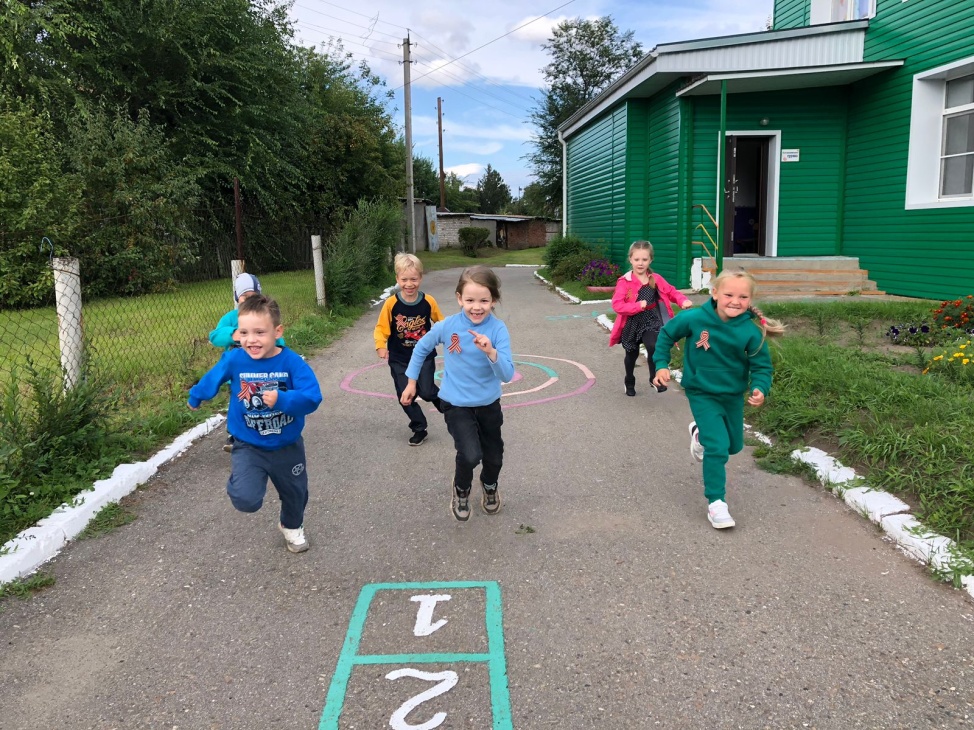 Фото-газеты 
«Спасибо вам за мир!»
Военно-спортивная 
игра «Зарничка»
1.3. Специфика и структура  детско-родительских отношений
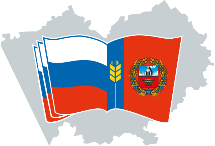 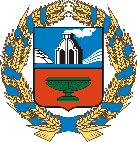 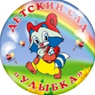 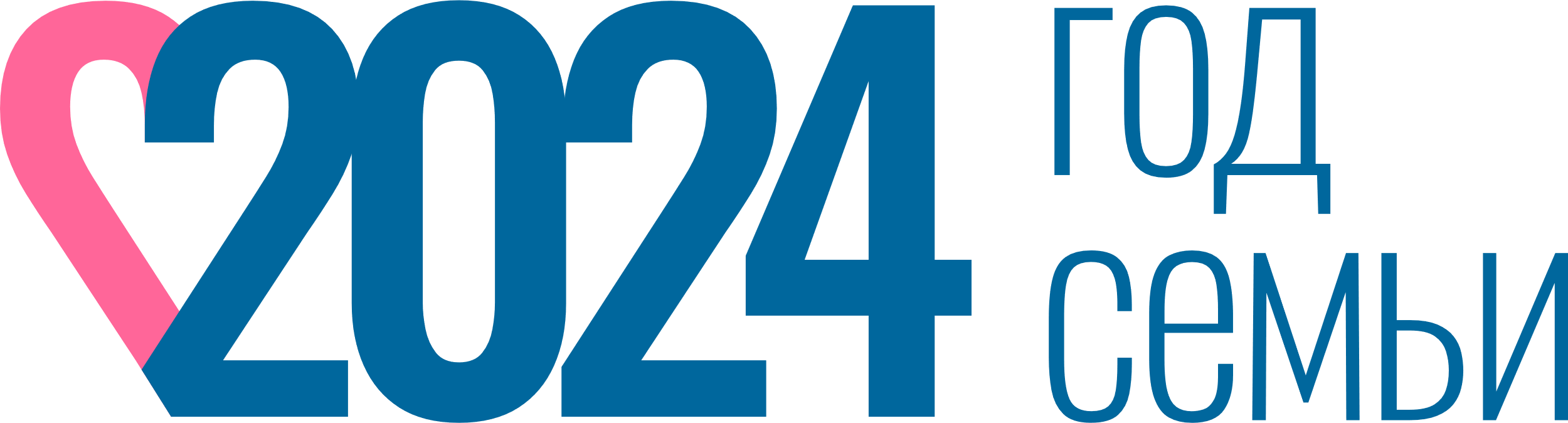 День пожилого человека в детском саду
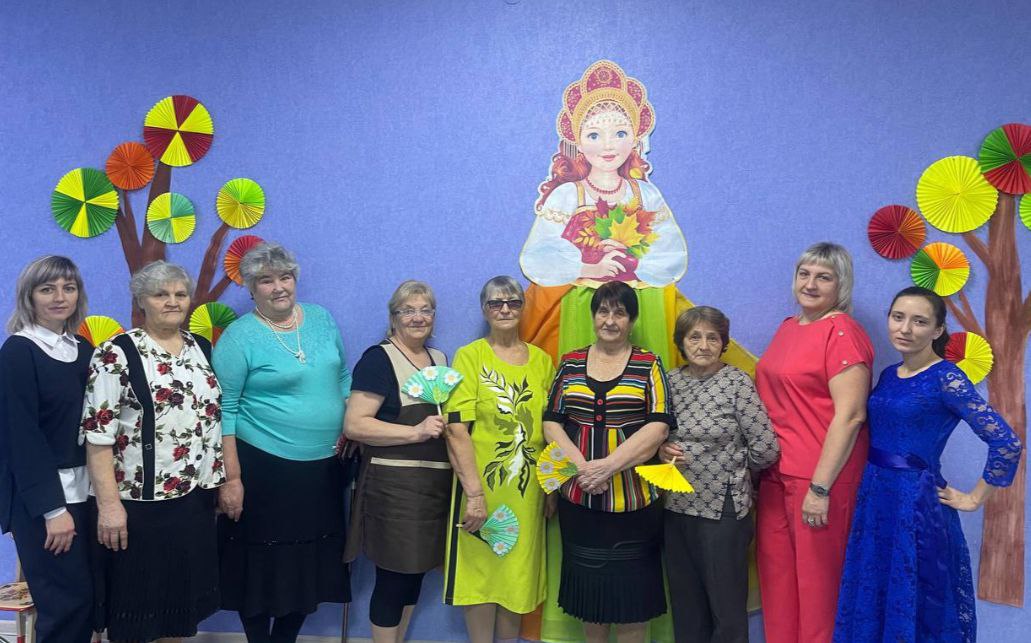 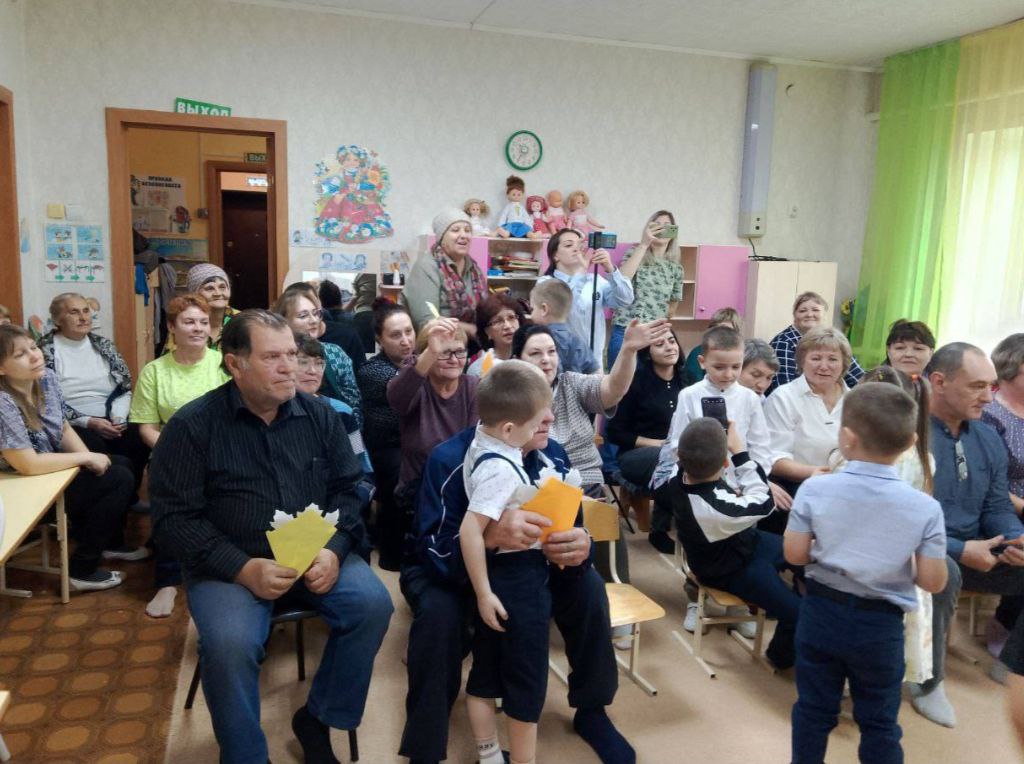 1.3. Специфика и структура  детско-родительских отношений
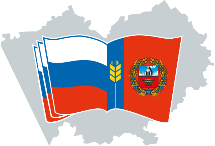 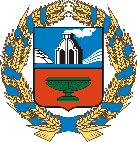 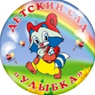 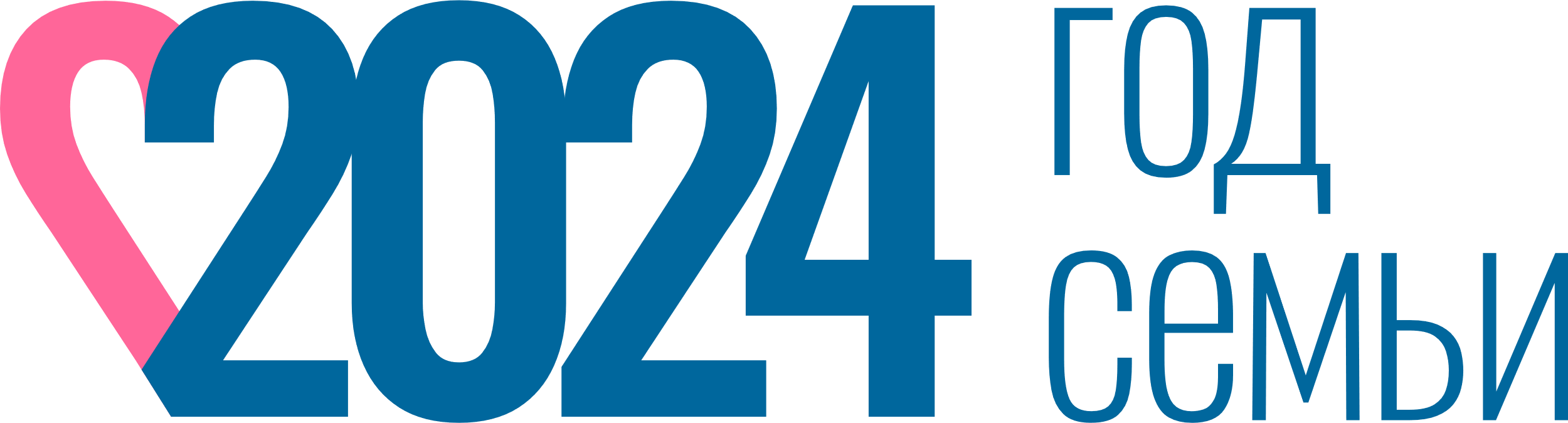 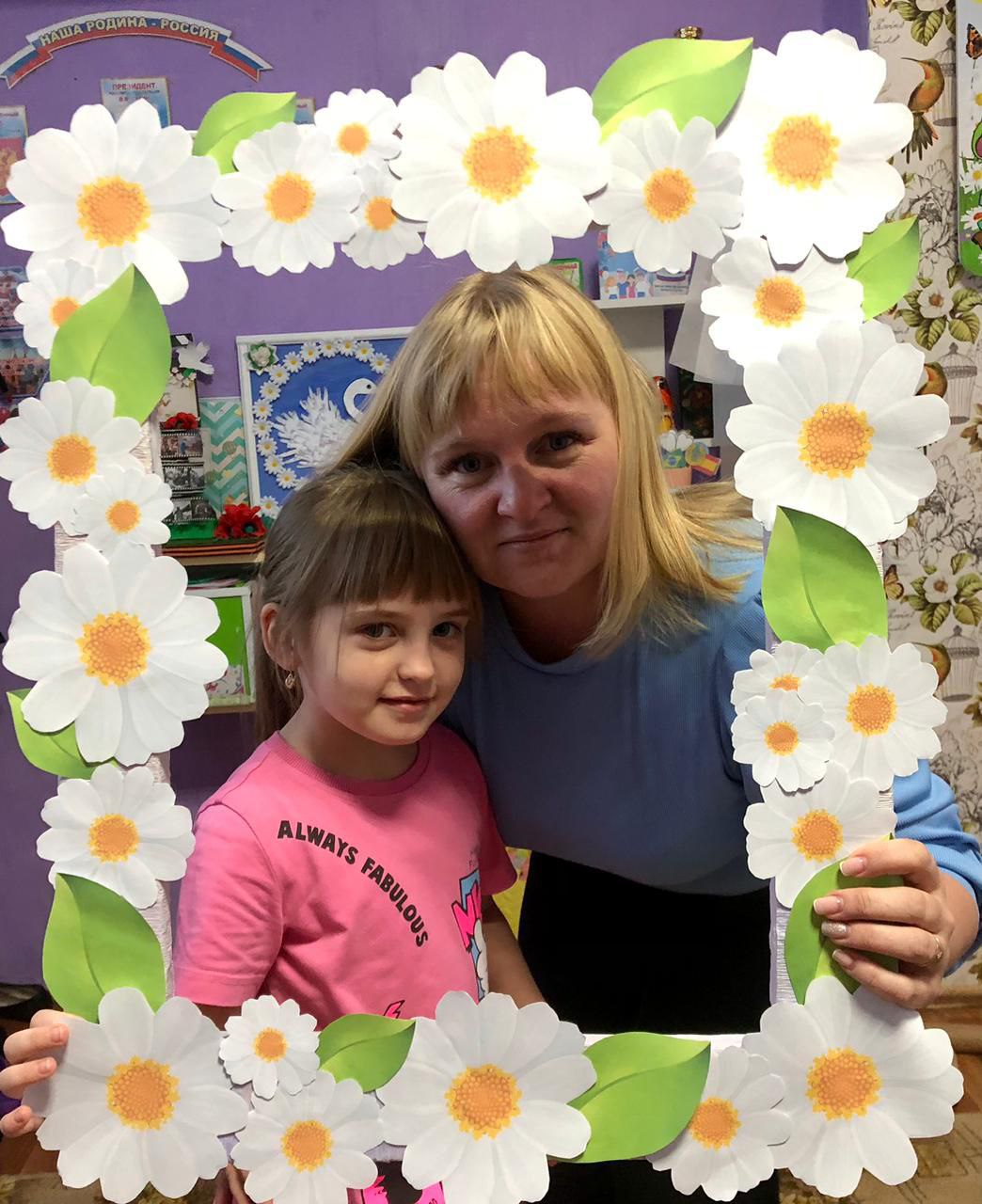 День «Семьи, любви и верности»
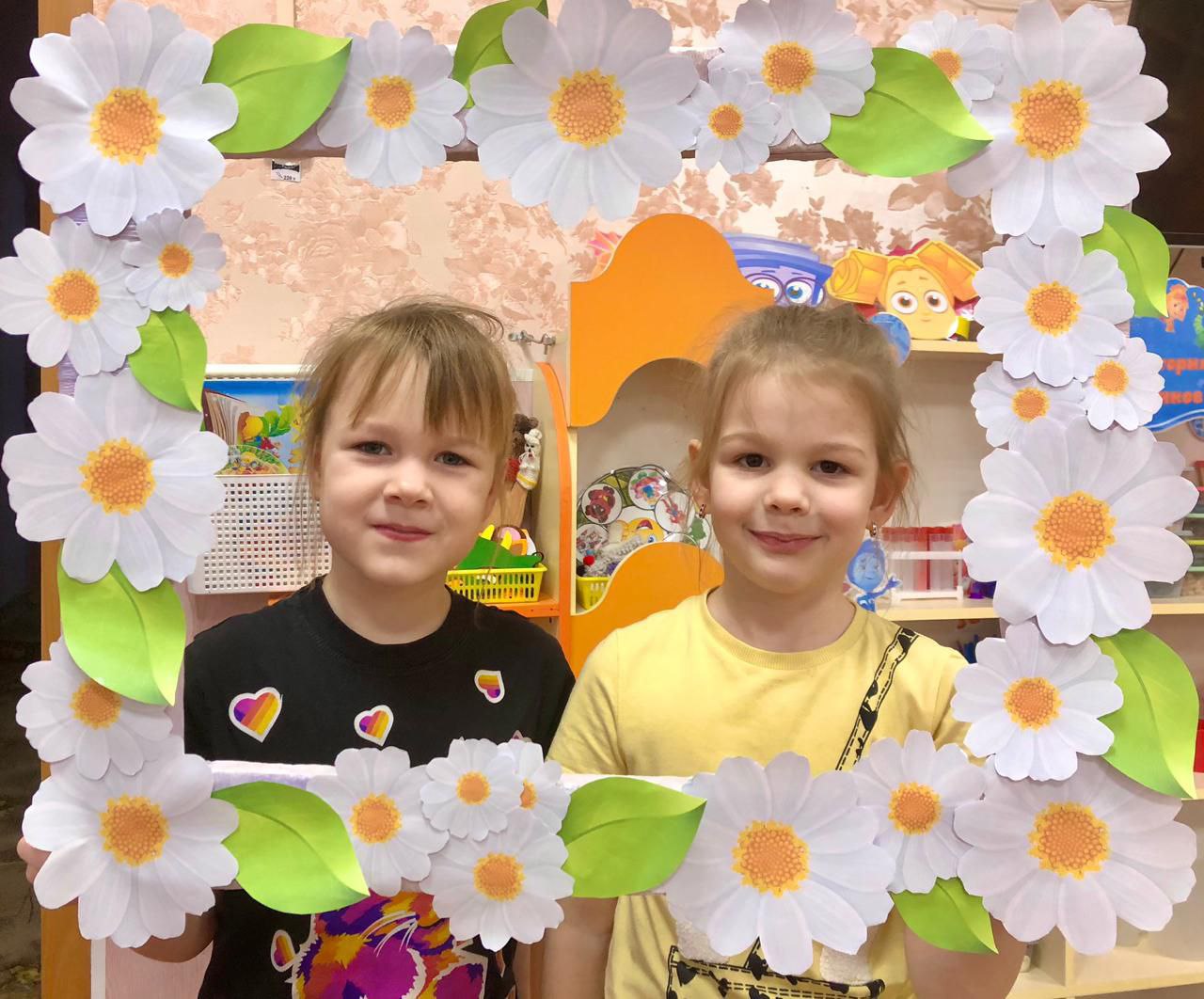 «СелфиФото»
1.3. Специфика и структура  детско-родительских отношений
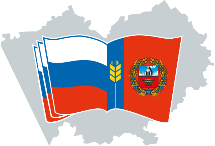 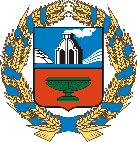 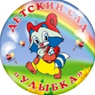 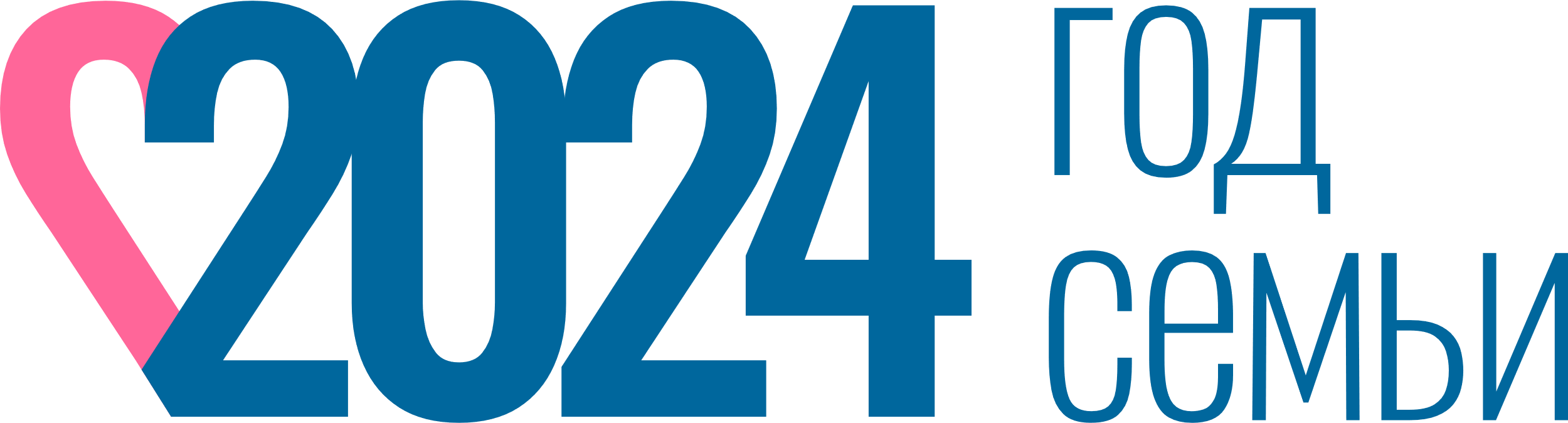 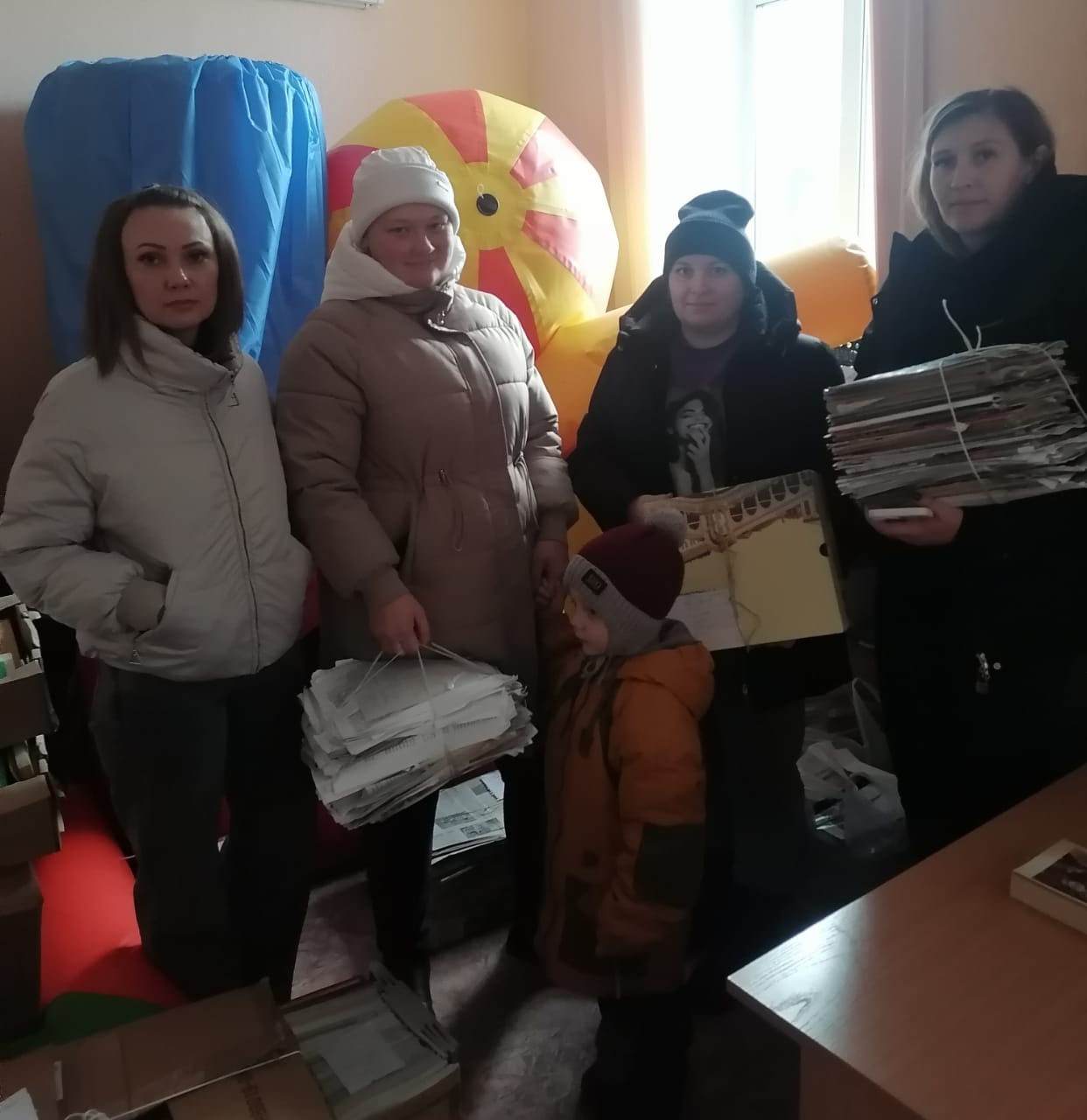 Участие во Всероссийской акции по сбору макулатуры «БумБатл»
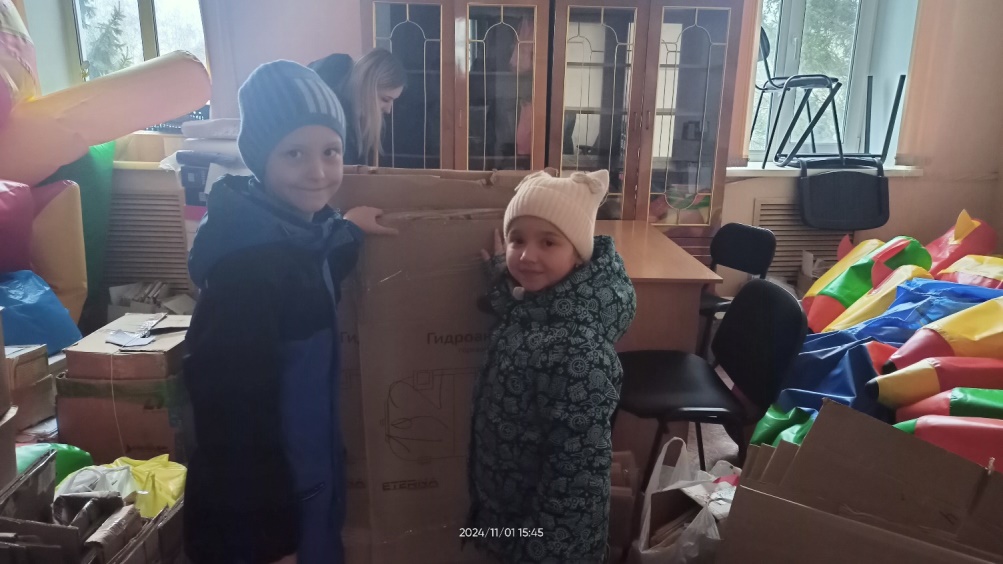 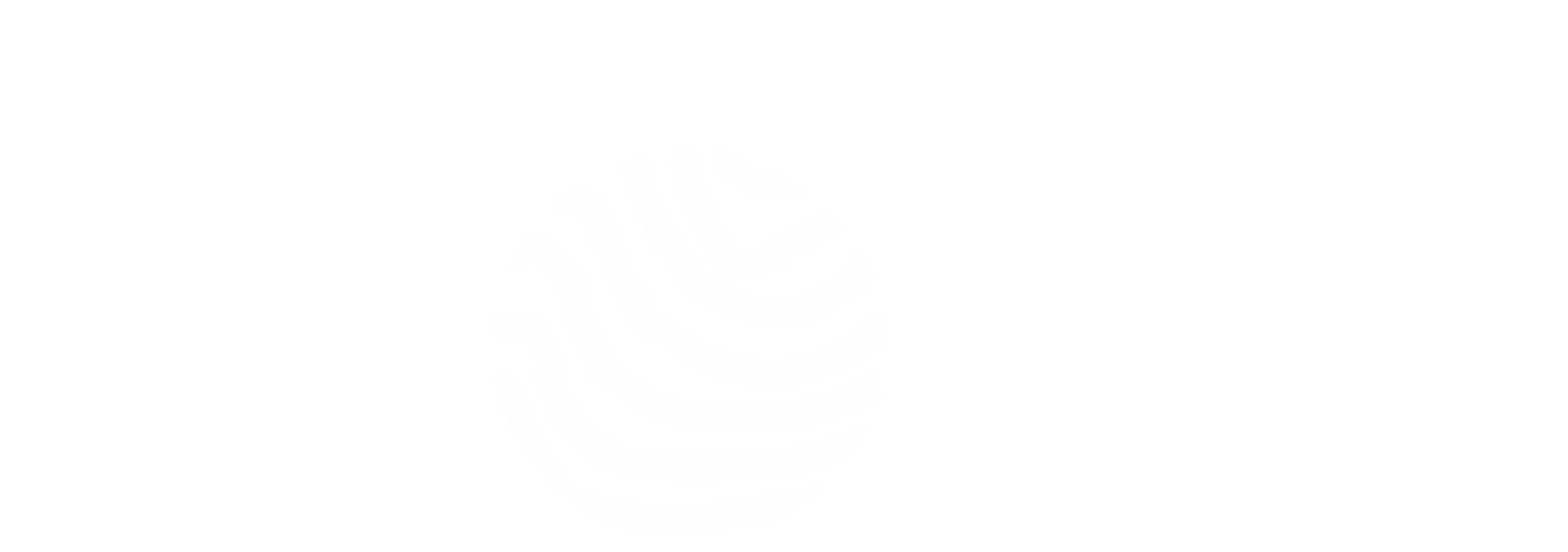 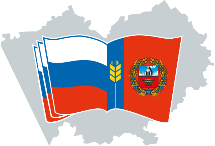 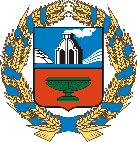 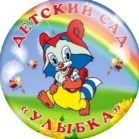 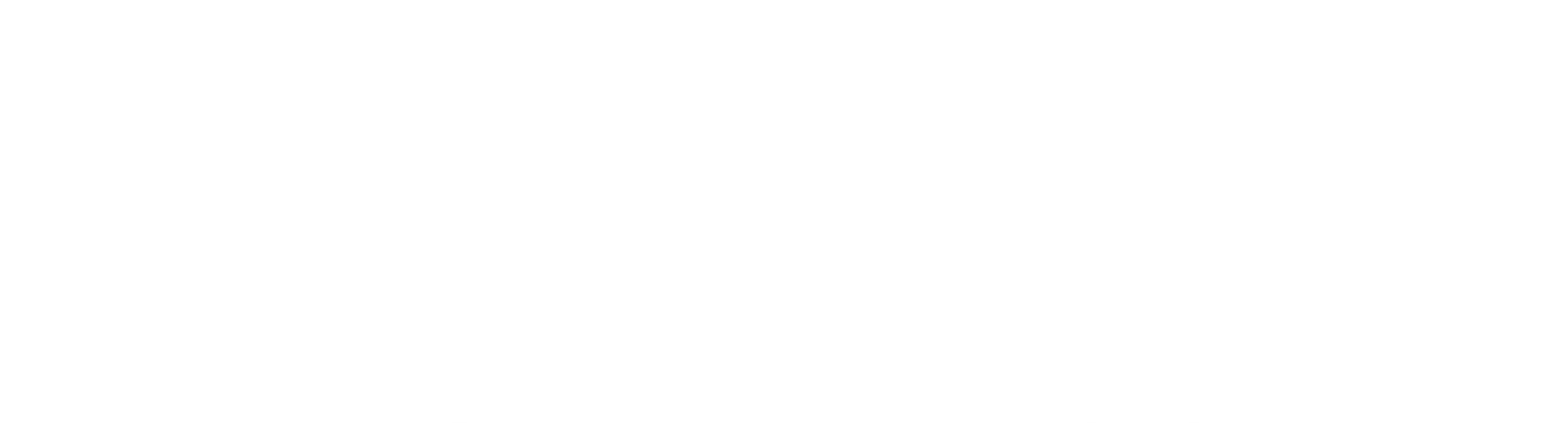 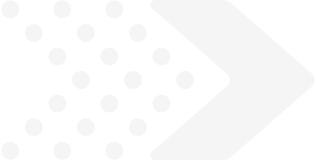 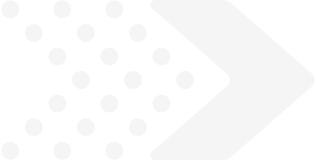 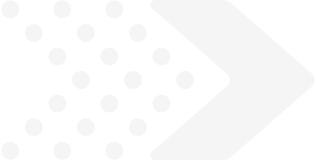 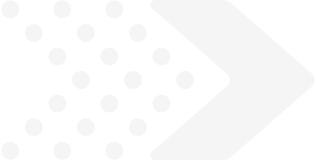 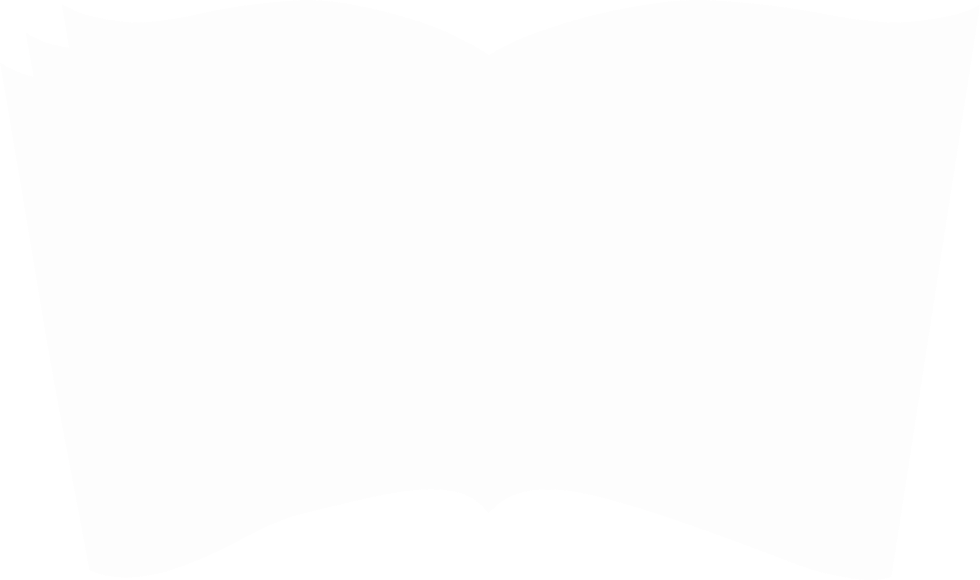 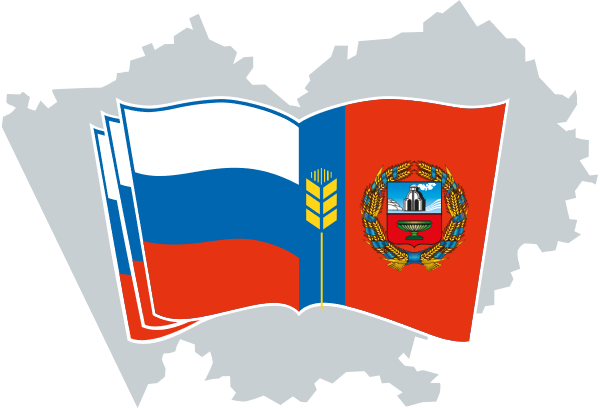 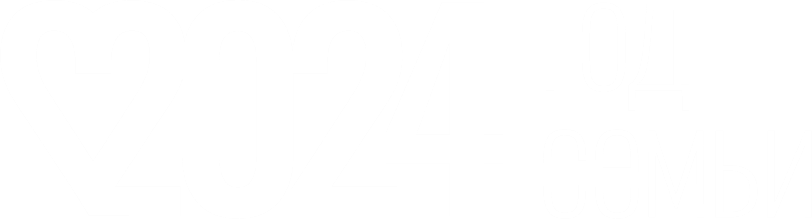 Создаем будущее 
вместе!
Еремина Татьяна Николаевна
заведующий МБДОУ д/с «Улыбка»
с. Павловск,  Алтайский край 
8(38581)20708